ΑΠΟ ΤΟ ΠΕΡΙΟΔΙΚΟ MAD ΣΤΑ  UNDERGROUND COMIX
ΙΣΤΟΡΙΚΕΣ ΚΑΙ ΘΕΩΡΗΤΙΚΕΣ ΠΡΟΣΕΓΓΙΣΕΙΣ ΤΩΝ ΚΟΜΙΚΣ 
10ο ΜΕΡΟΣ
10ο ΜΕΡΟΣ

Ο Harvey Kurtzman και το περιοδικό MAD – Η παρωδία και η σάτιρα στο στόχαστρο της μακαρθικής λογοκρισίας
Η αντίδραση των κόμικς στην Comics Code Authority
H καθιέρωση και η “νομιμοποίηση” της παρωδίας κινηματογραφικών ταινιών, τηλεοπτικών σειρών, ζωγραφικών έργων, λογοτεχνικών αριστουργημάτων, διαφημίσεων.
Το Underground κίνημα ως απότοκο των κοινωνικών κινημάτων
Το έργο των Robert Crumb και Gilbert Shelton
Η νέα θεματολογία (ναρκωτικά, σεξ, αντιπολεμικά κινήματα, οικογενειακές σχέσεις, φεμινισμός, δικαιώματα ομοφυλόφιλων, δικαιώματα μειονοτήτων κ.λπ.)
2
John Severin
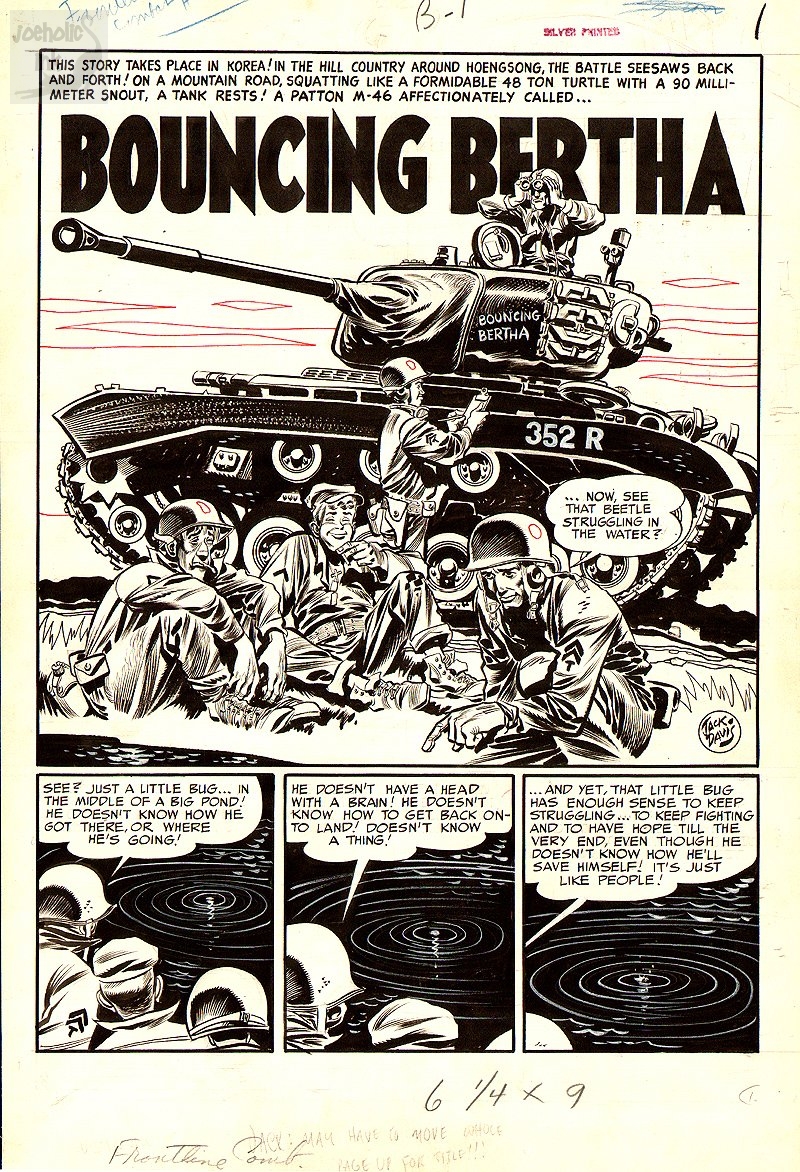 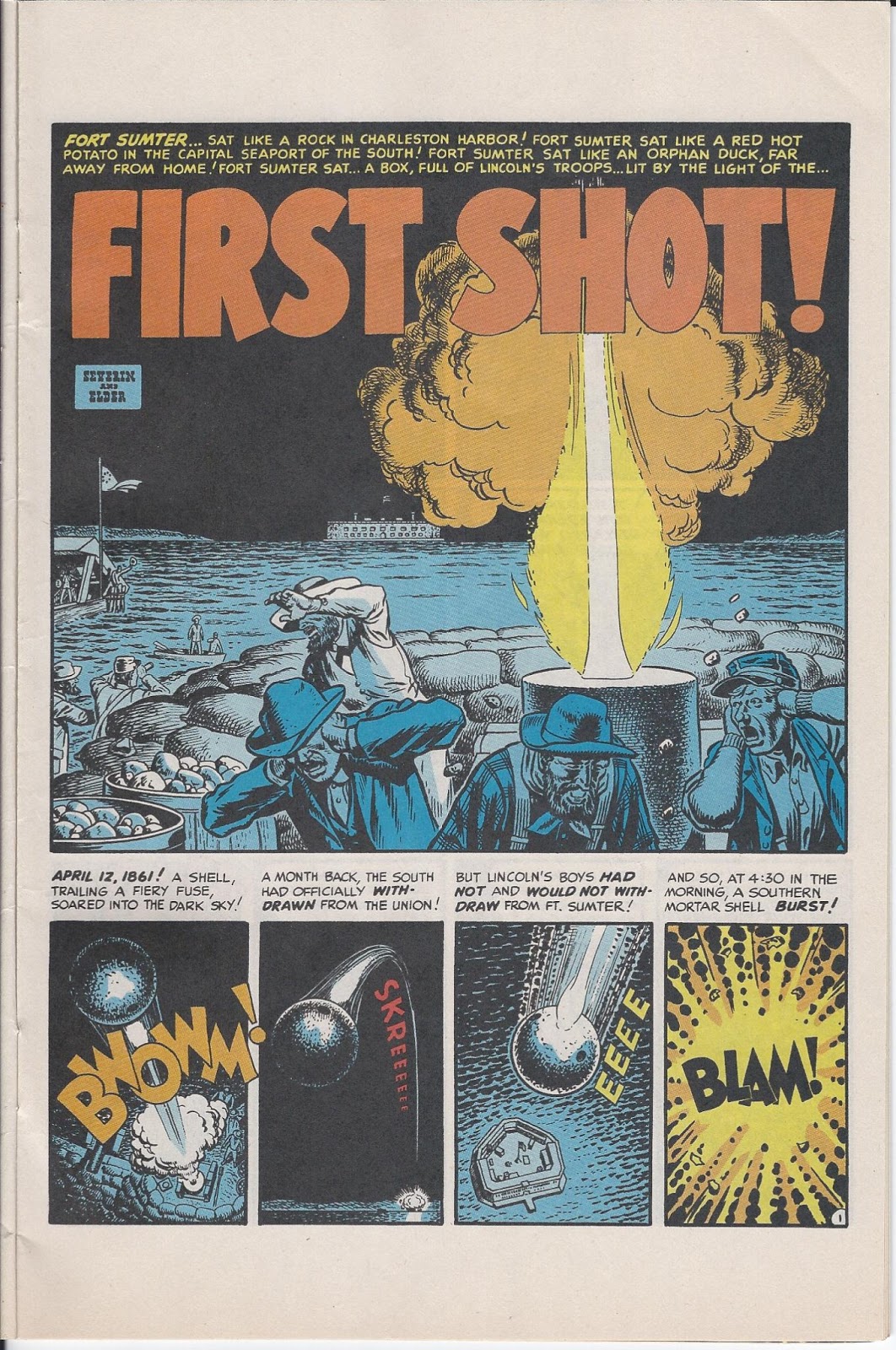 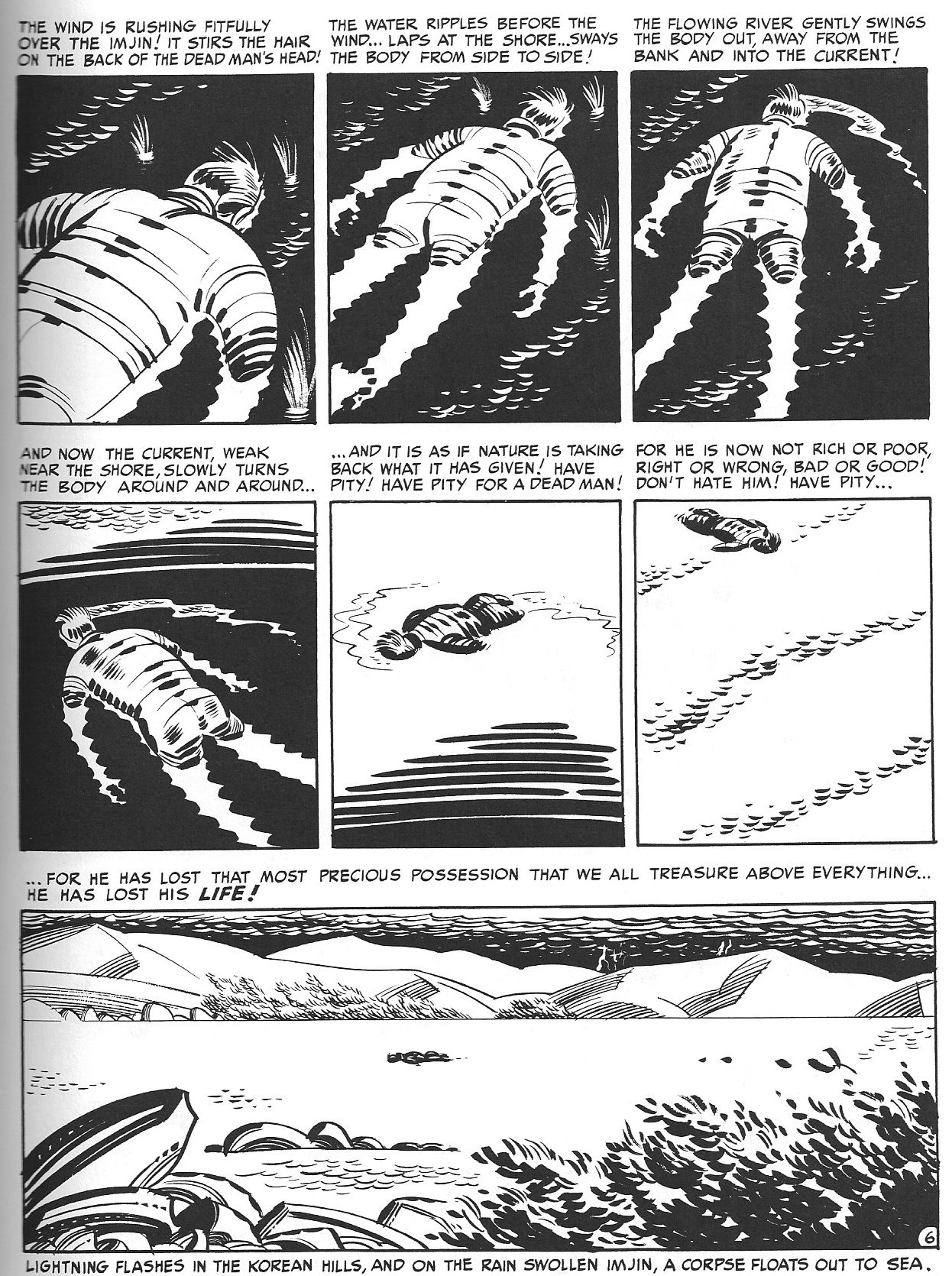 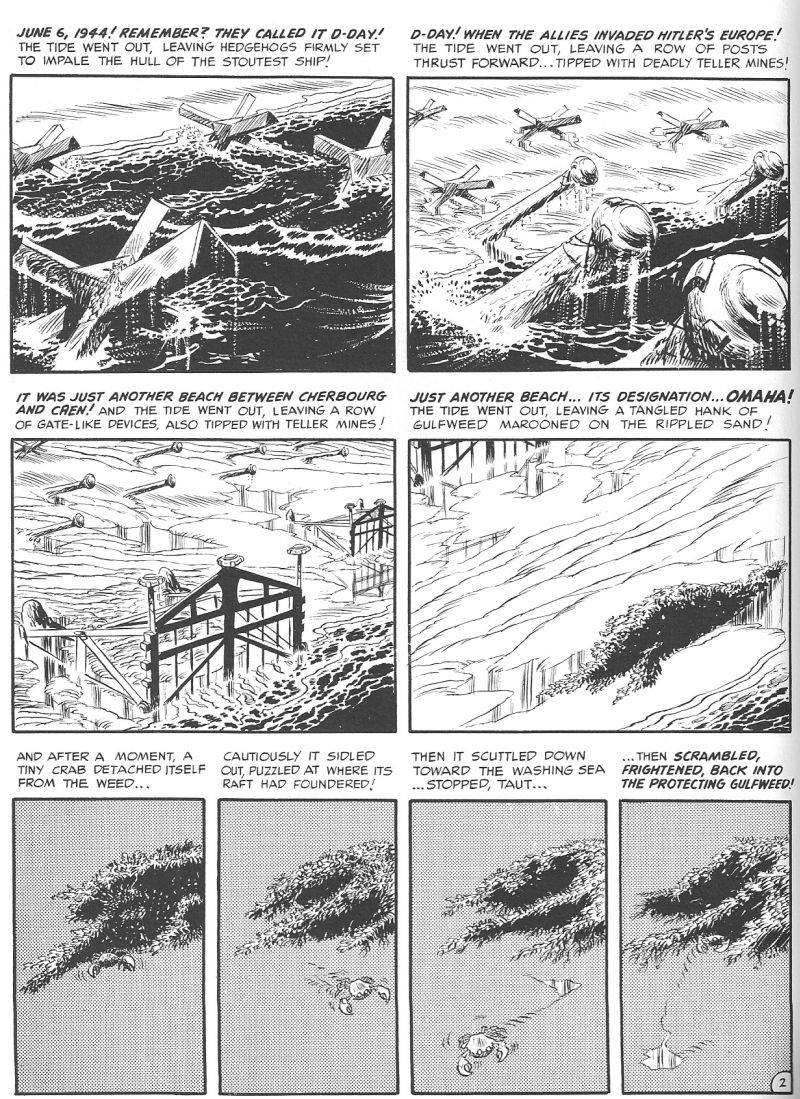 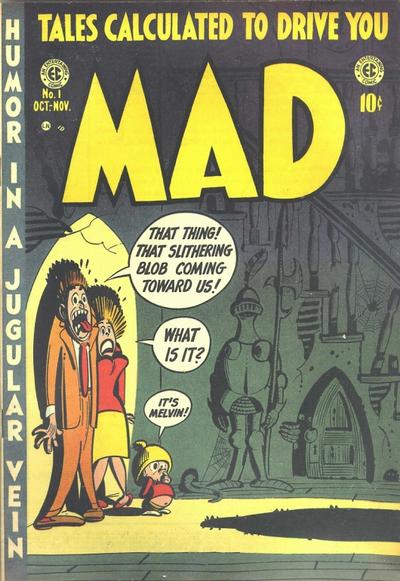 MAD MAGAZINE
Harvey Kurtzman  William Gaines

1952
http://www.youtube.com/watch?v=whi0Fcjs820
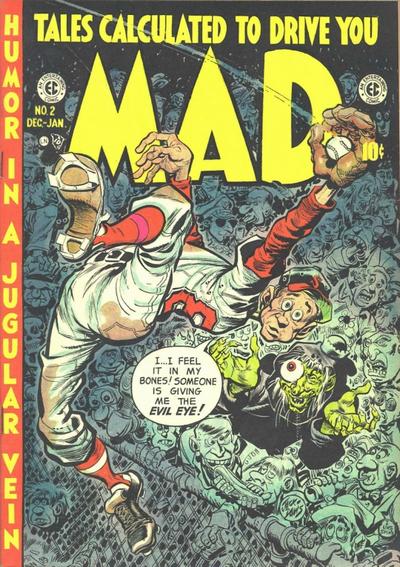 MAD MAGAZINE
Harvey Kurtzman  William Gaines
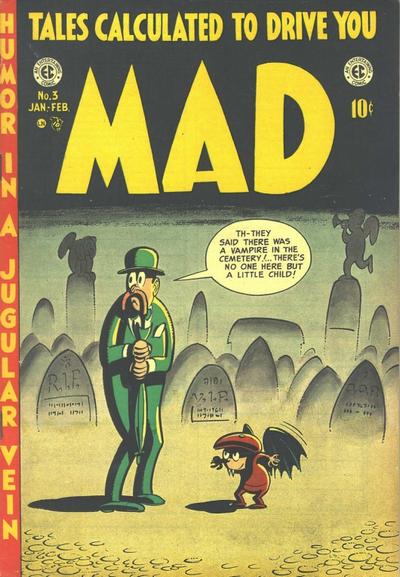 MAD MAGAZINE
Harvey Kurtzman  William Gaines
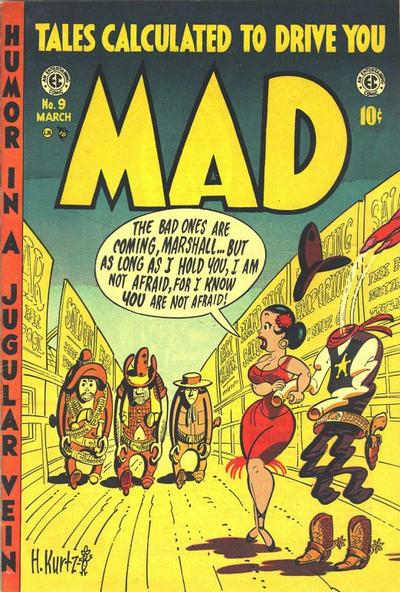 MAD MAGAZINE
Harvey Kurtzman  William Gaines
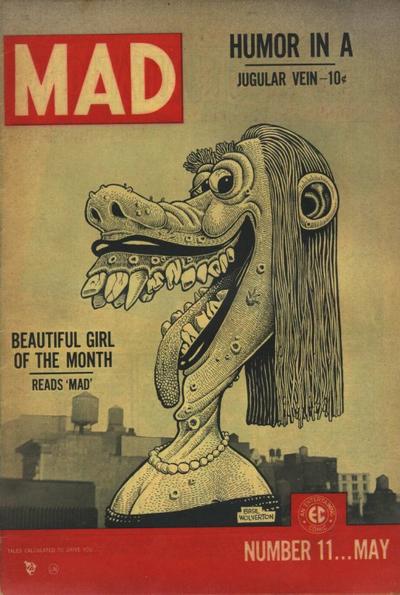 MAD MAGAZINE
Harvey Kurtzman  William Gaines
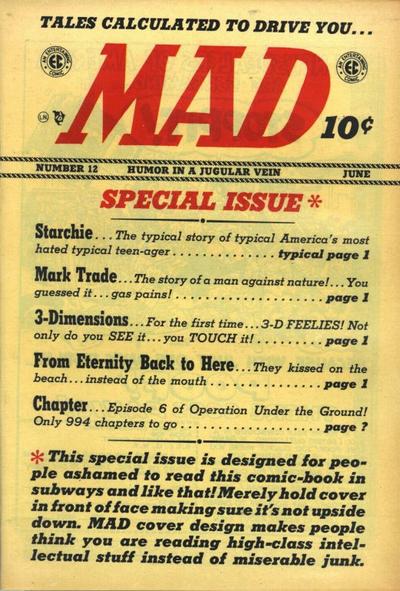 MAD MAGAZINE
Harvey Kurtzman  William Gaines
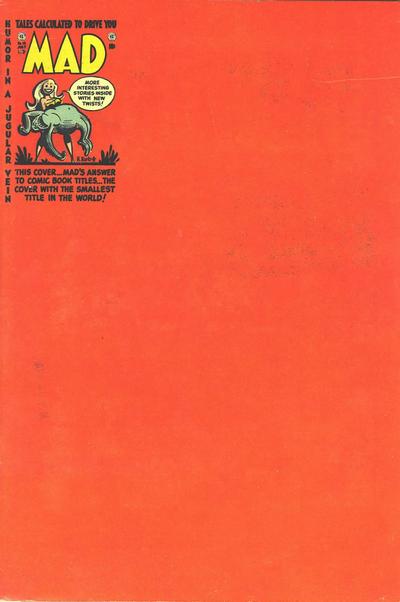 MAD MAGAZINE
Harvey Kurtzman  William Gaines
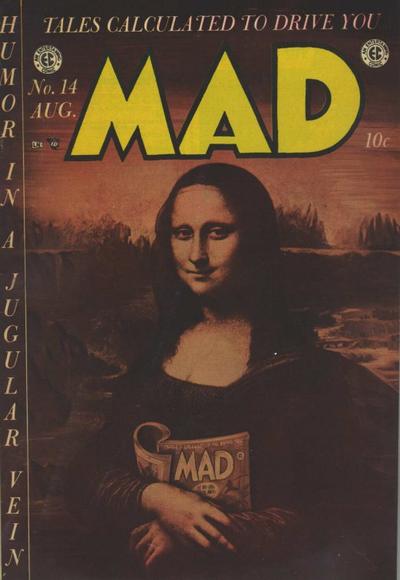 MAD MAGAZINE
Harvey Kurtzman  William Gaines
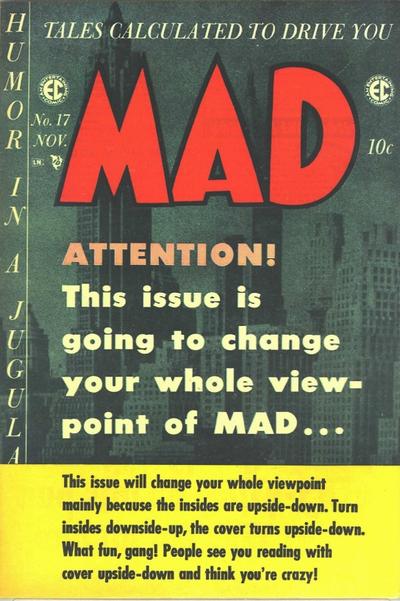 MAD MAGAZINE
Harvey Kurtzman  William Gaines
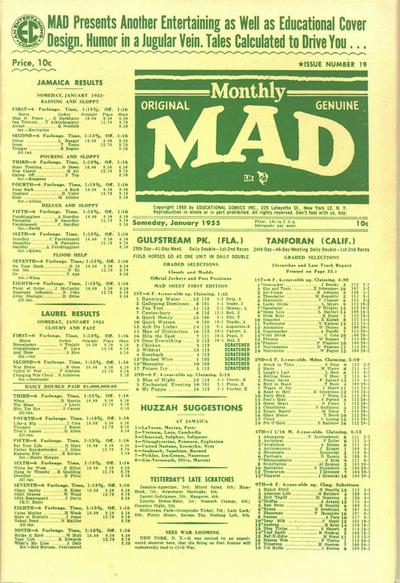 MAD MAGAZINE
Harvey Kurtzman  William Gaines
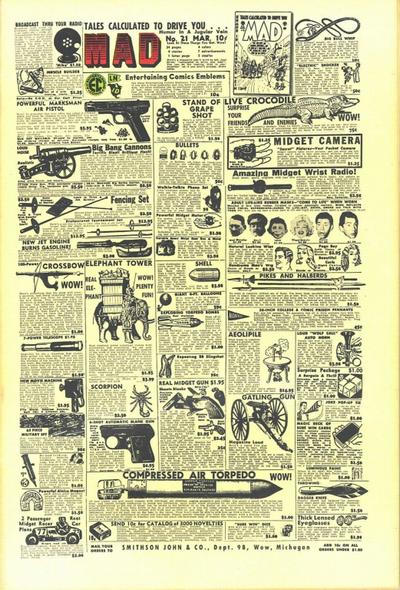 Alfred Newman - first appearance
MAD MAGAZINE
Harvey Kurtzman  William Gaines
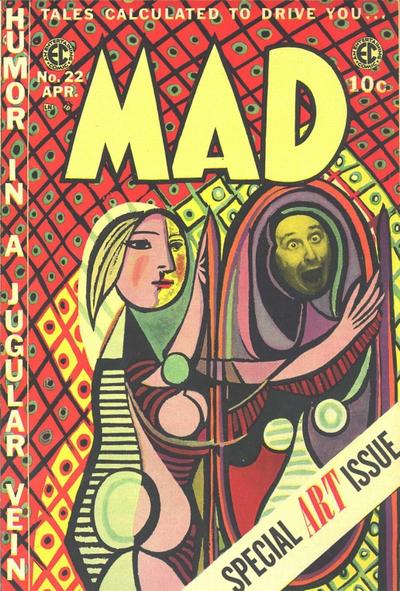 MAD MAGAZINE
Harvey Kurtzman  William Gaines
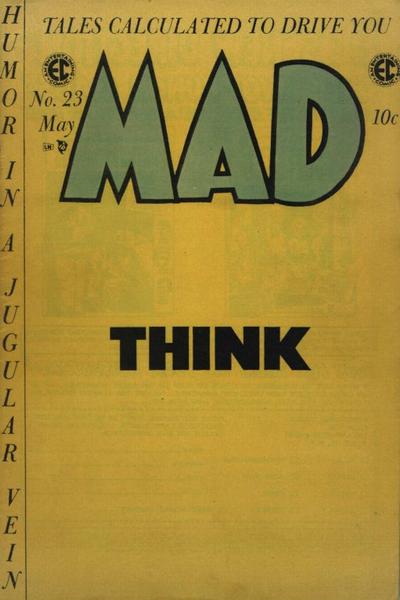 MAD MAGAZINE
Harvey Kurtzman  William Gaines
http://www.youtube.com/watch?v=HnUDjYi89CI
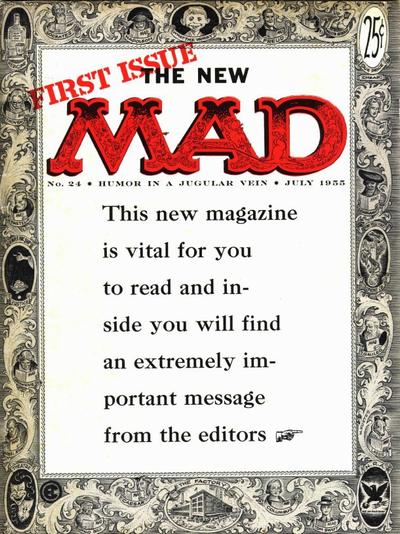 THE NEW MAD
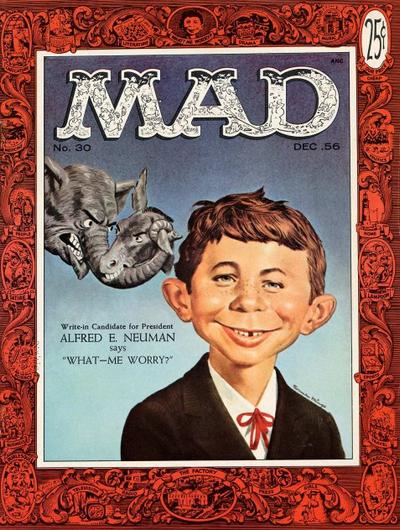 ALFRED NEWMAN (first full cover official appearance)
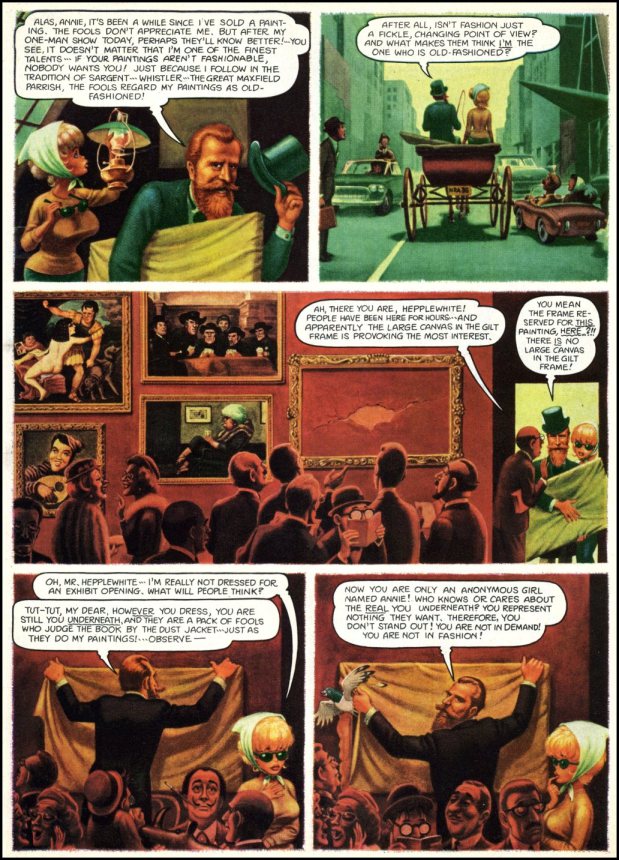 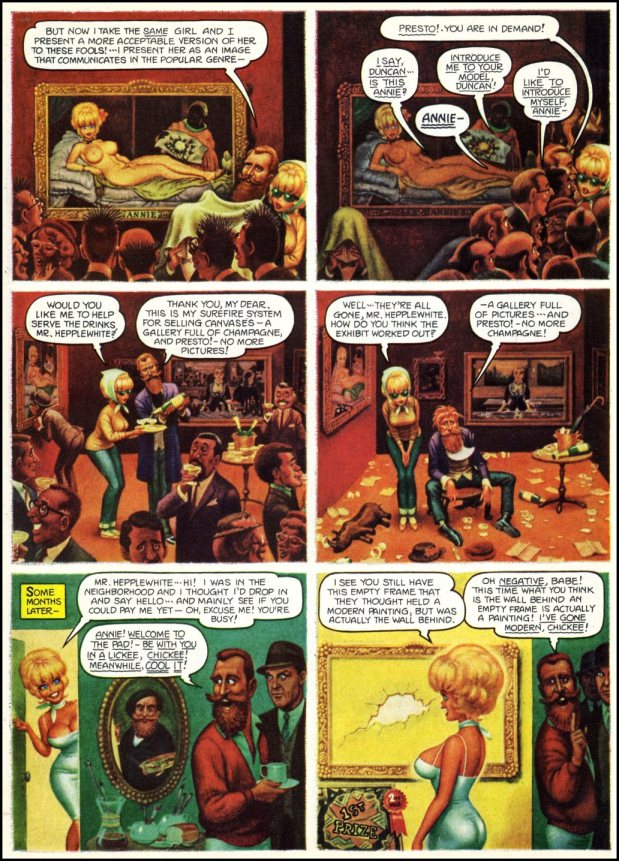 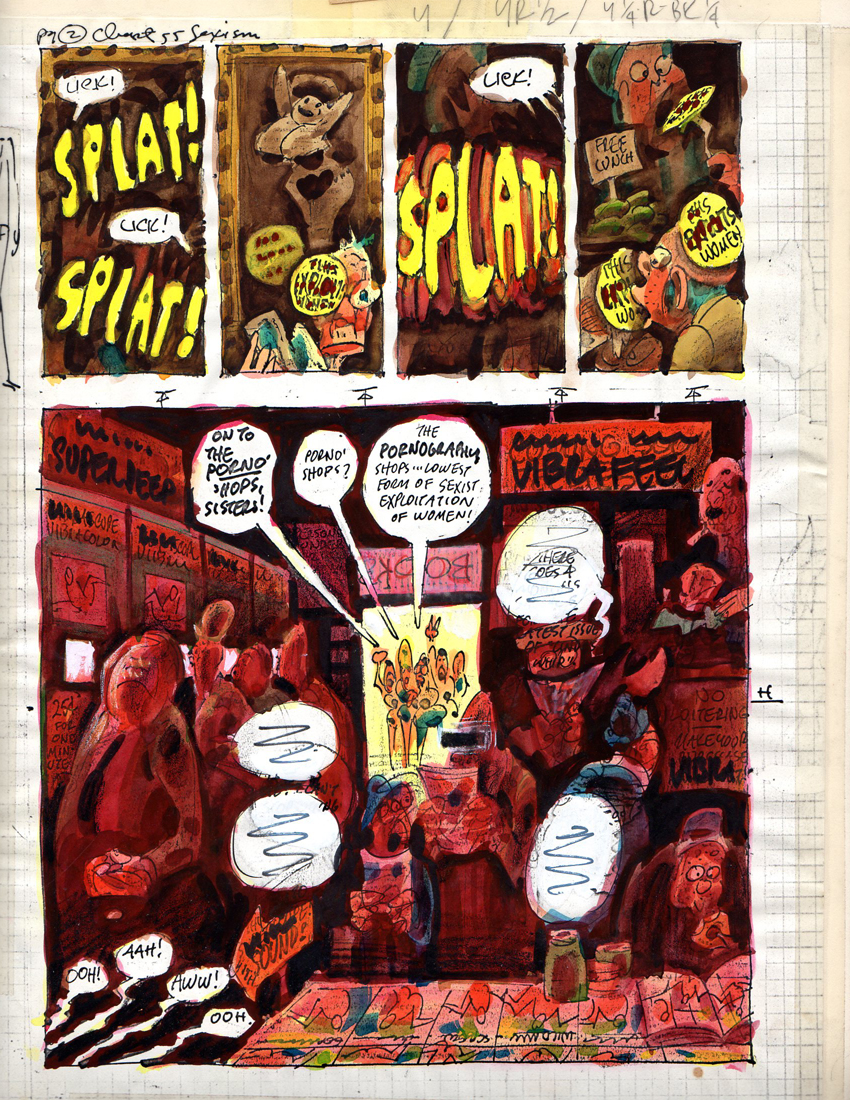 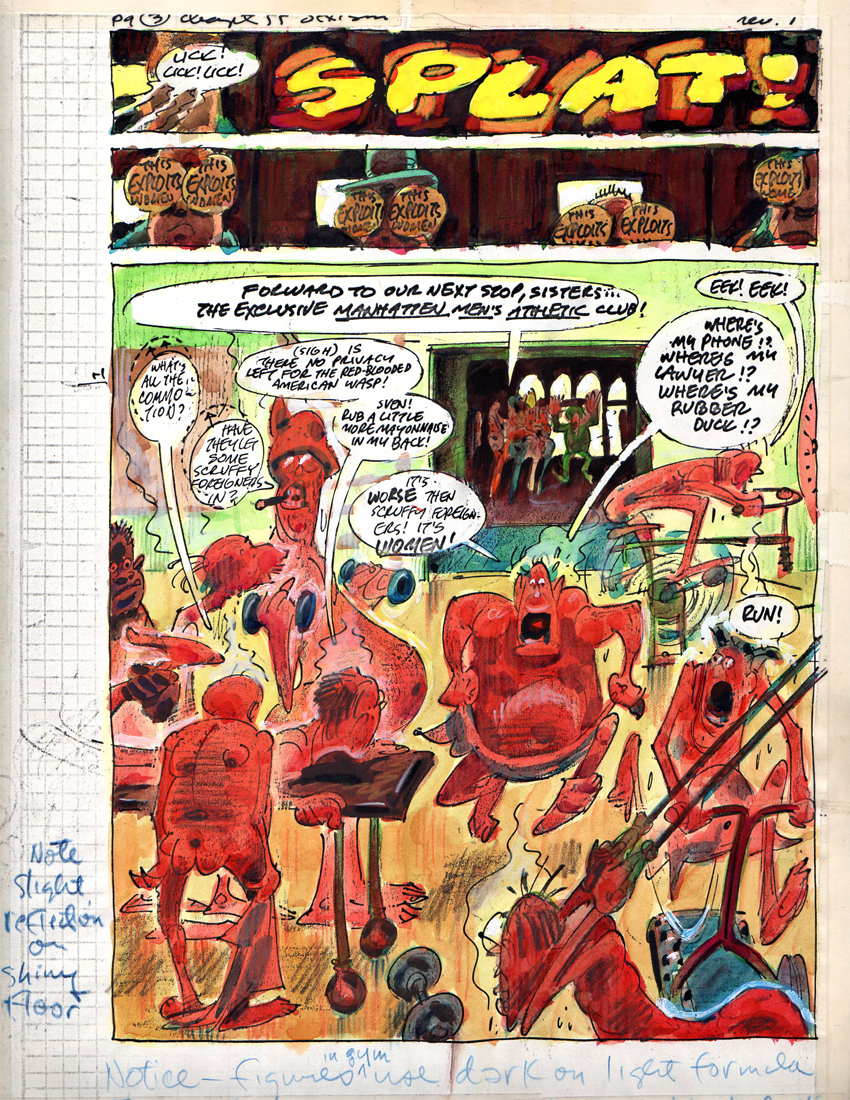 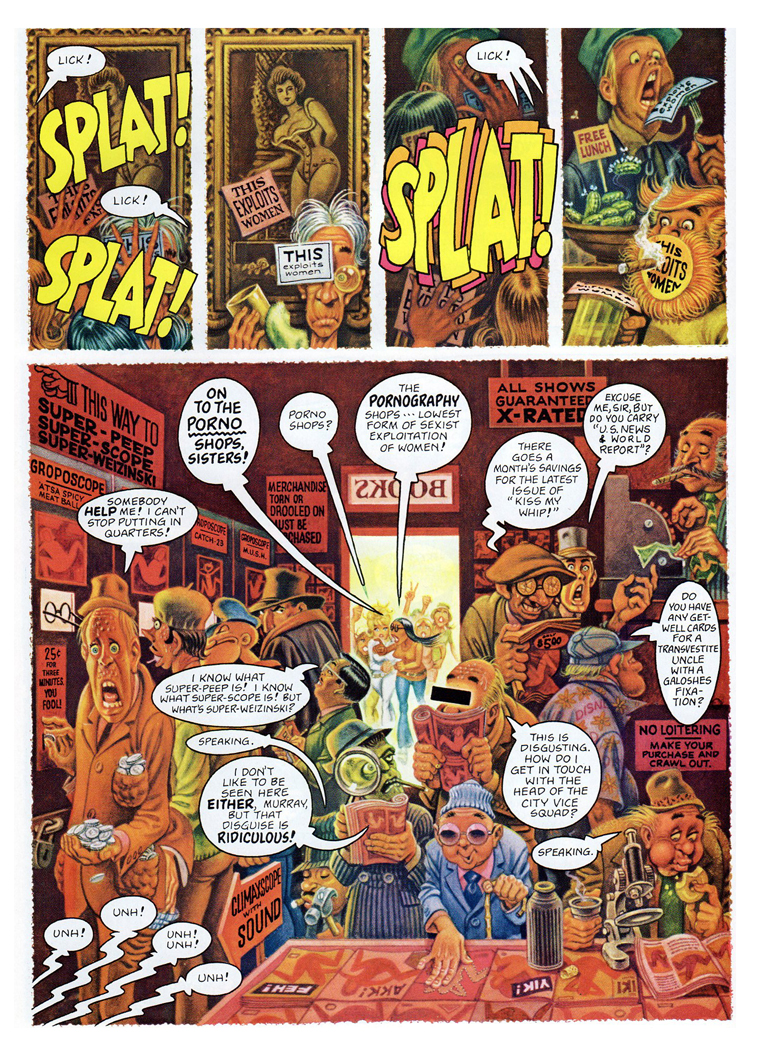 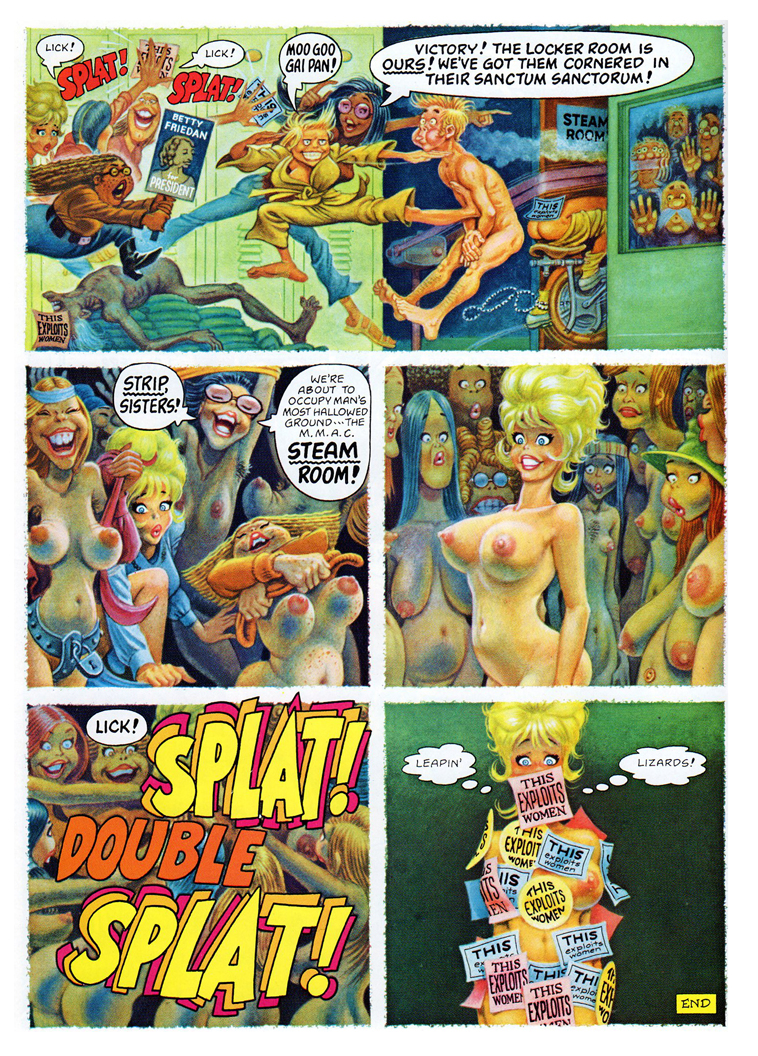 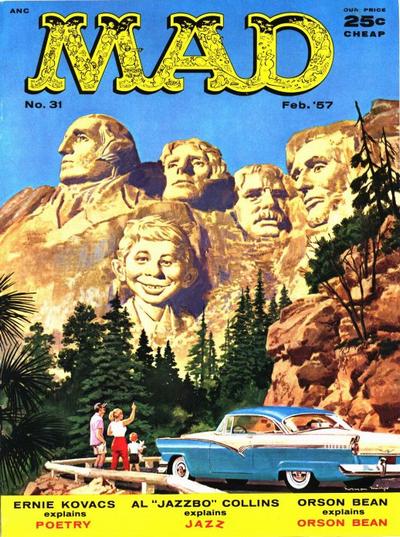 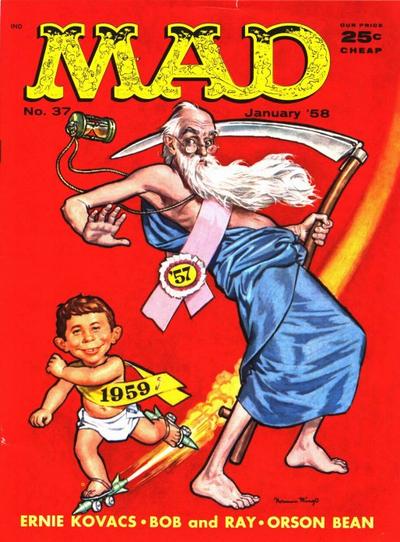 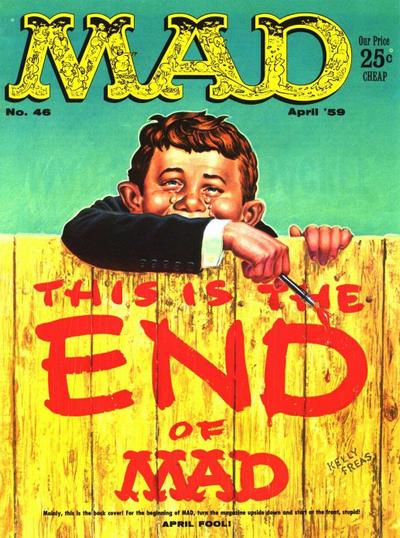 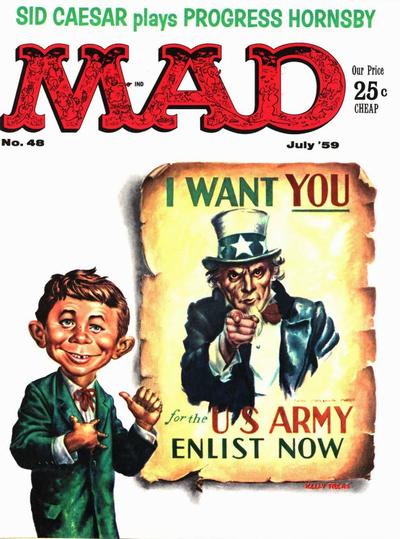 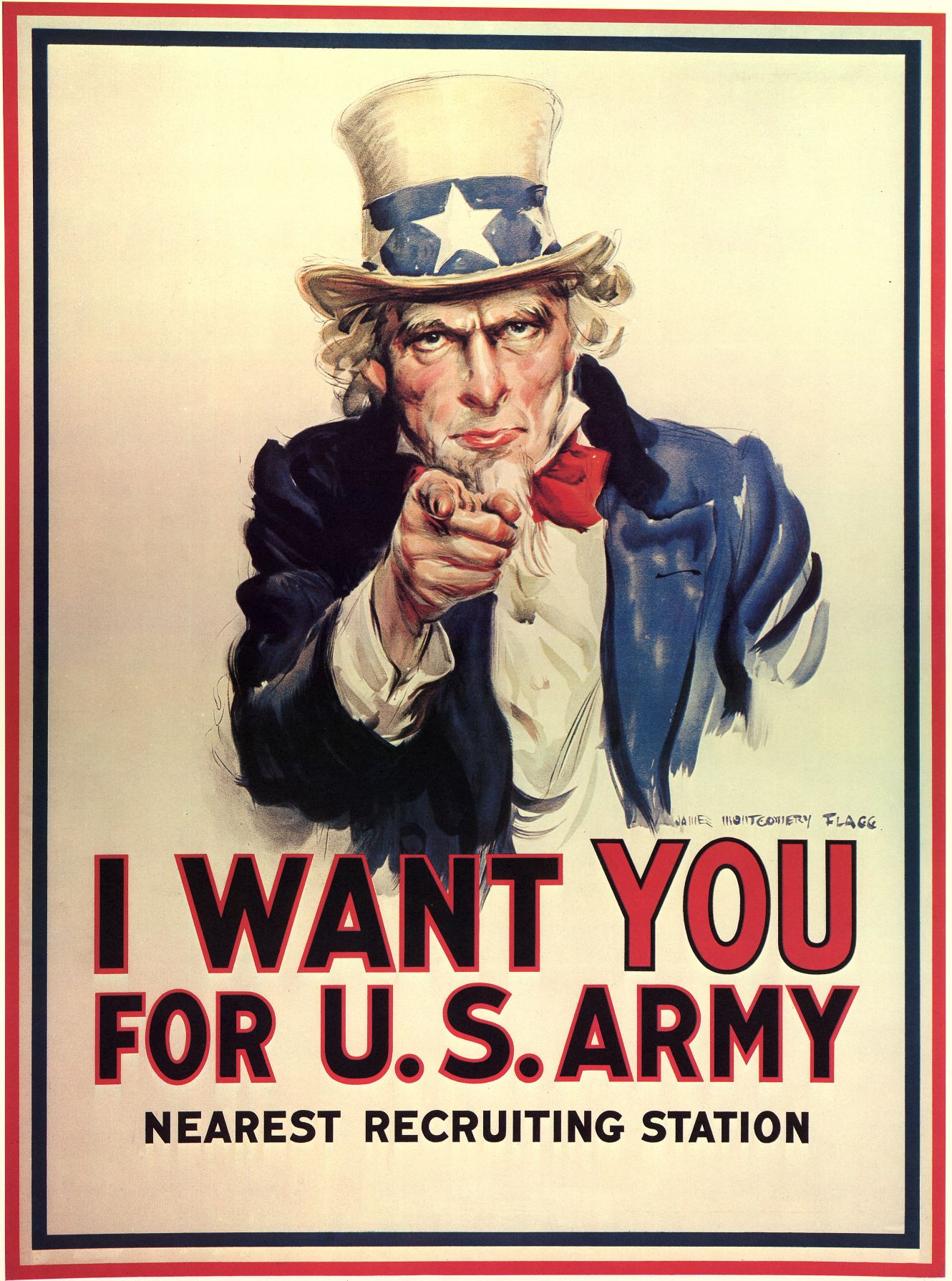 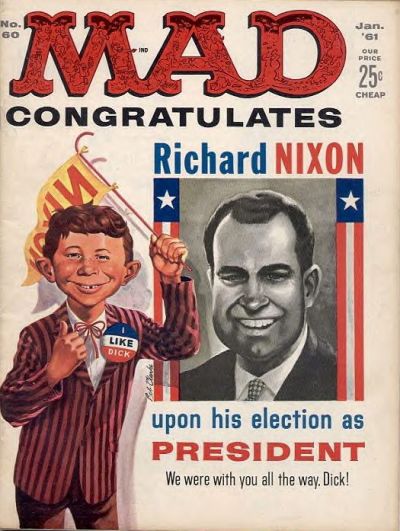 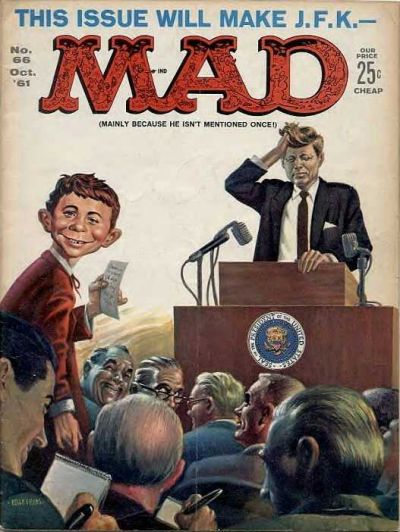 1961
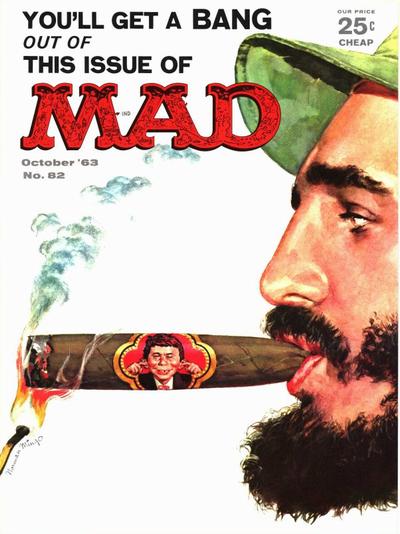 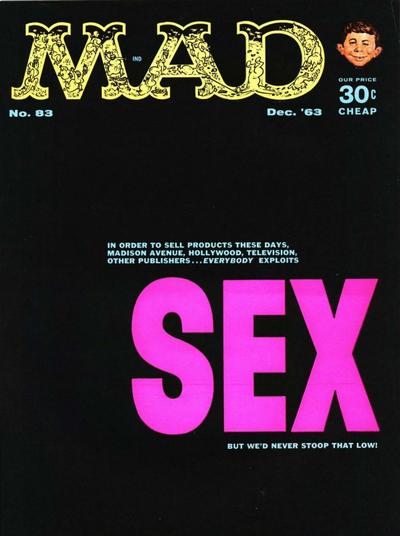 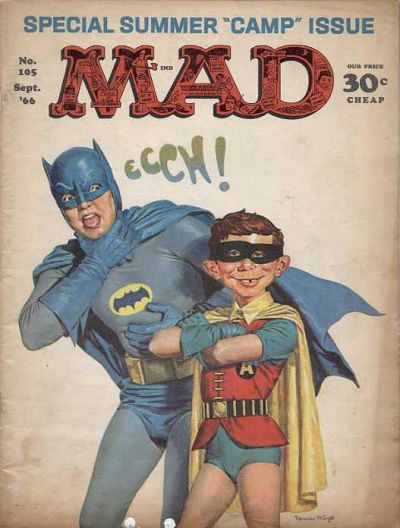 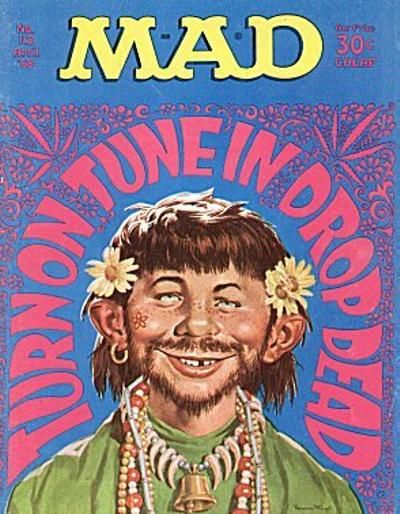 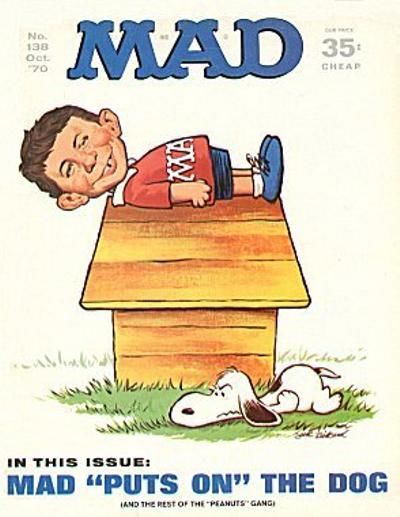 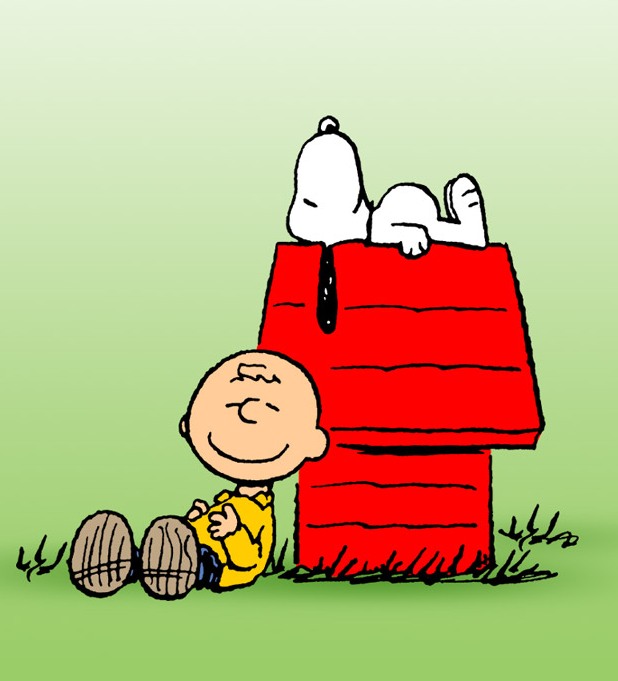 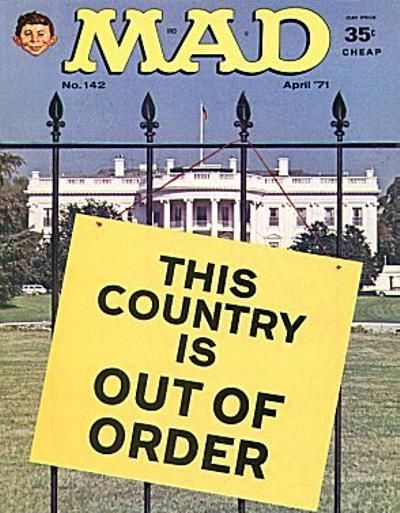 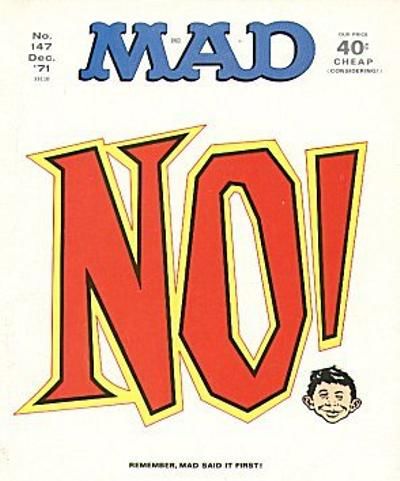 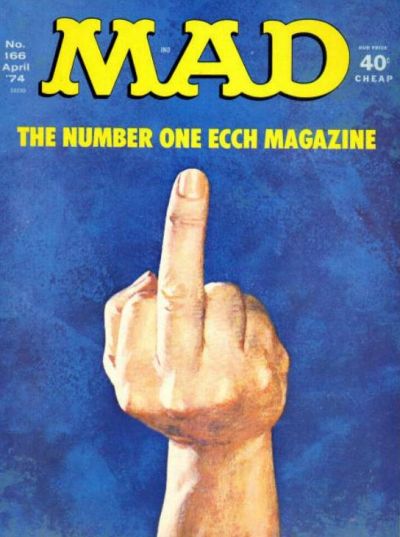 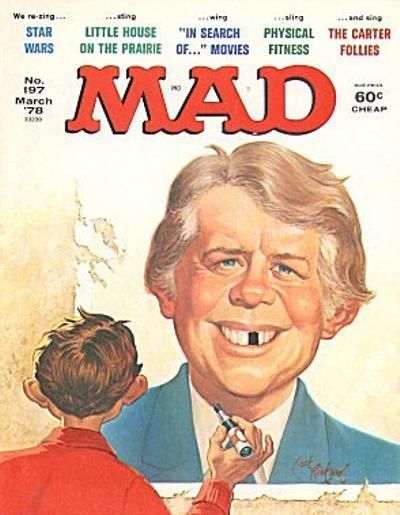 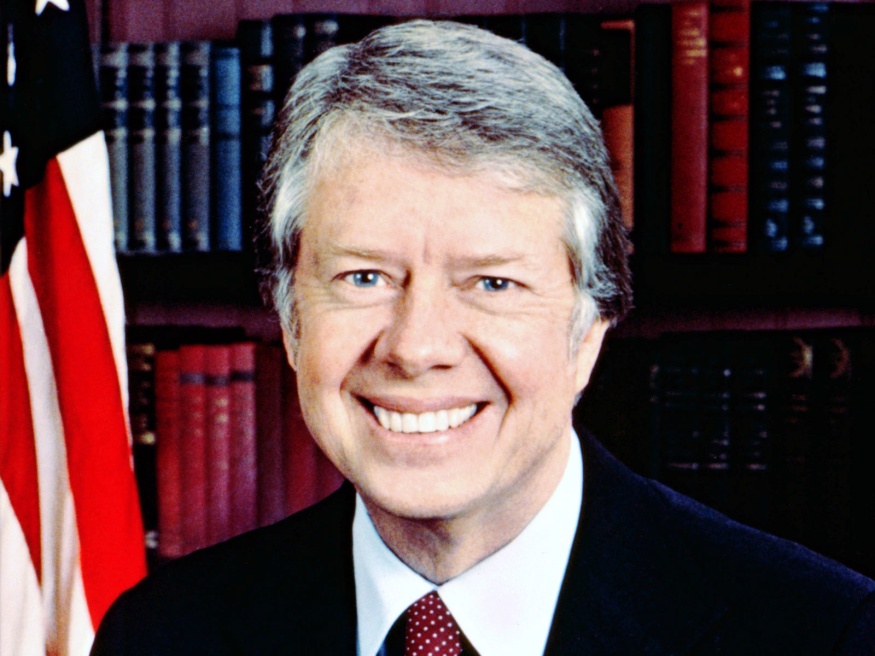 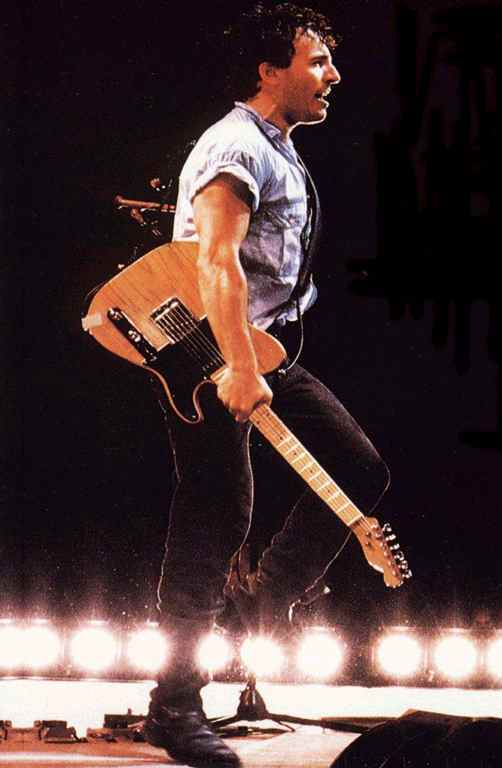 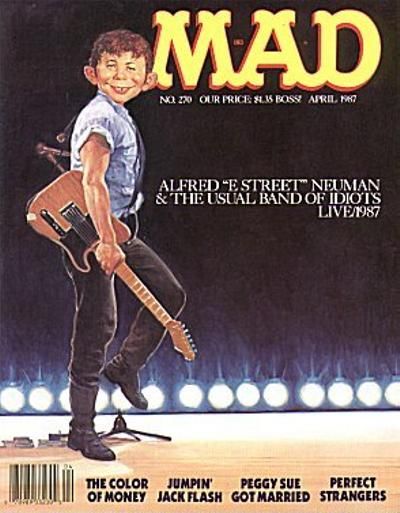 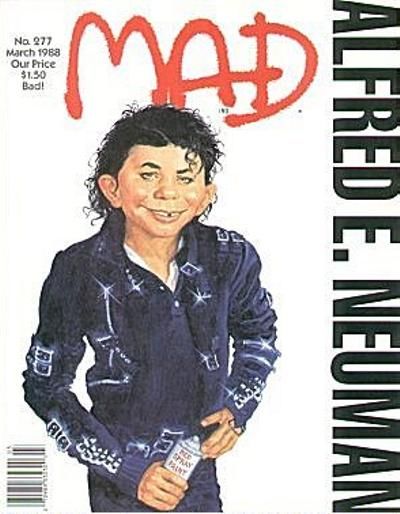 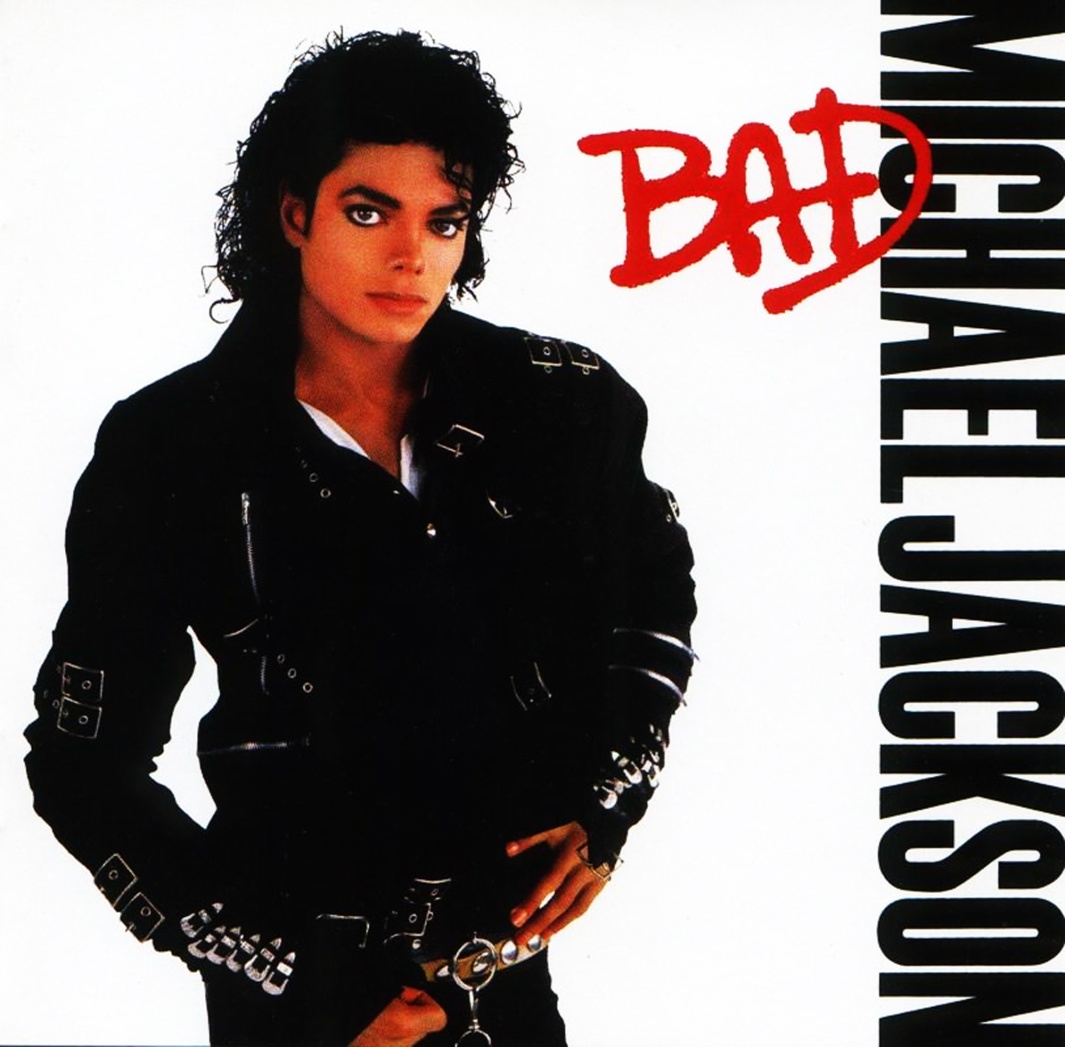 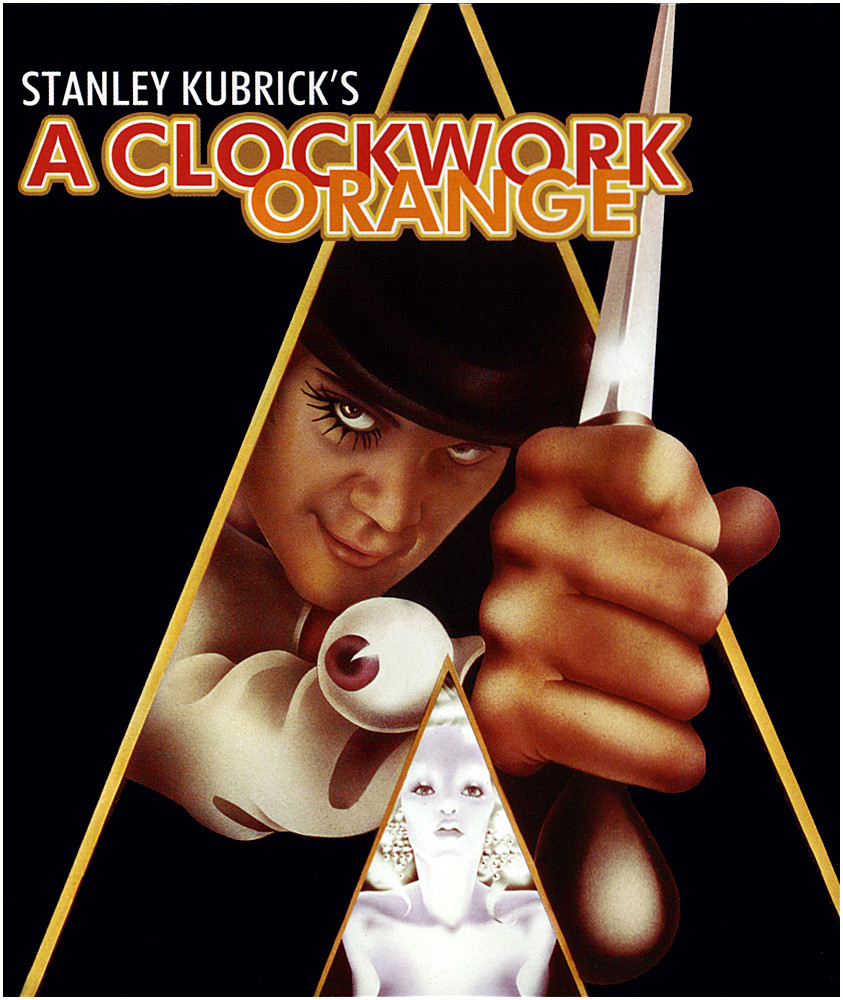 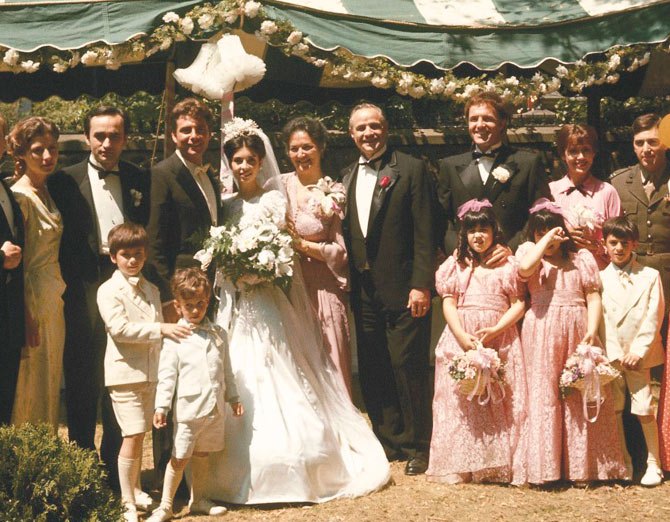 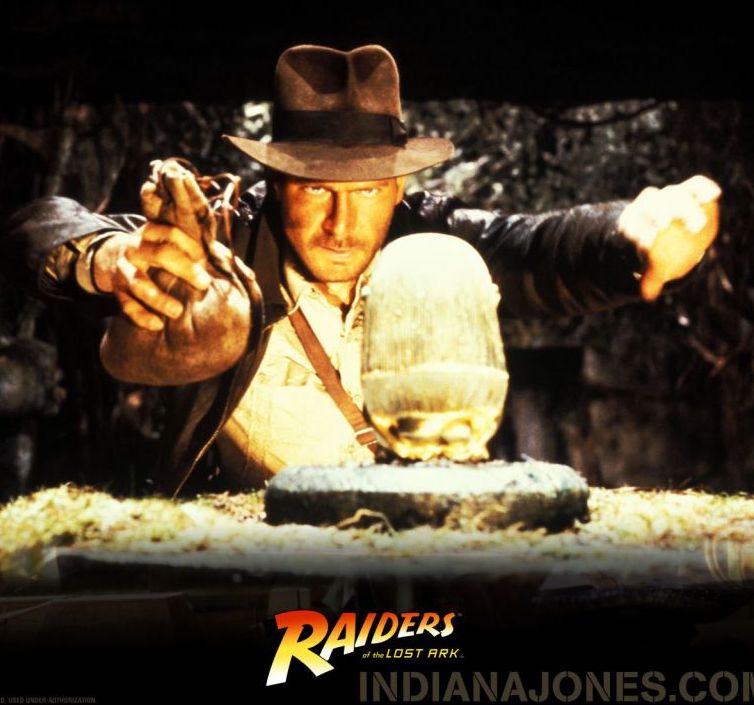 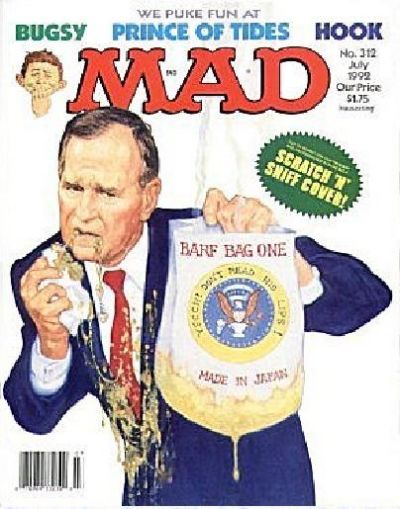 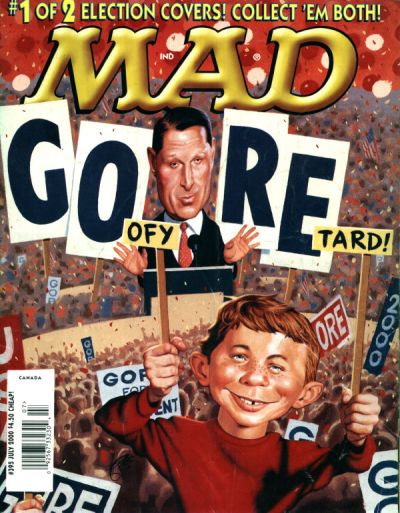 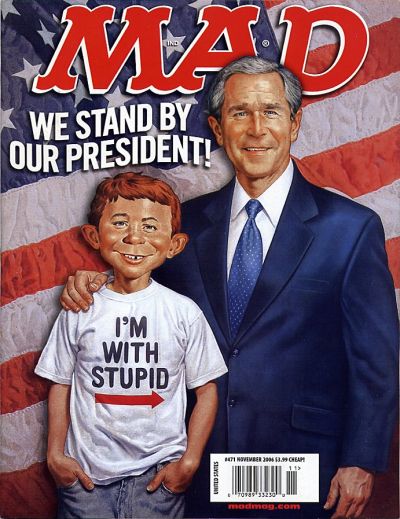 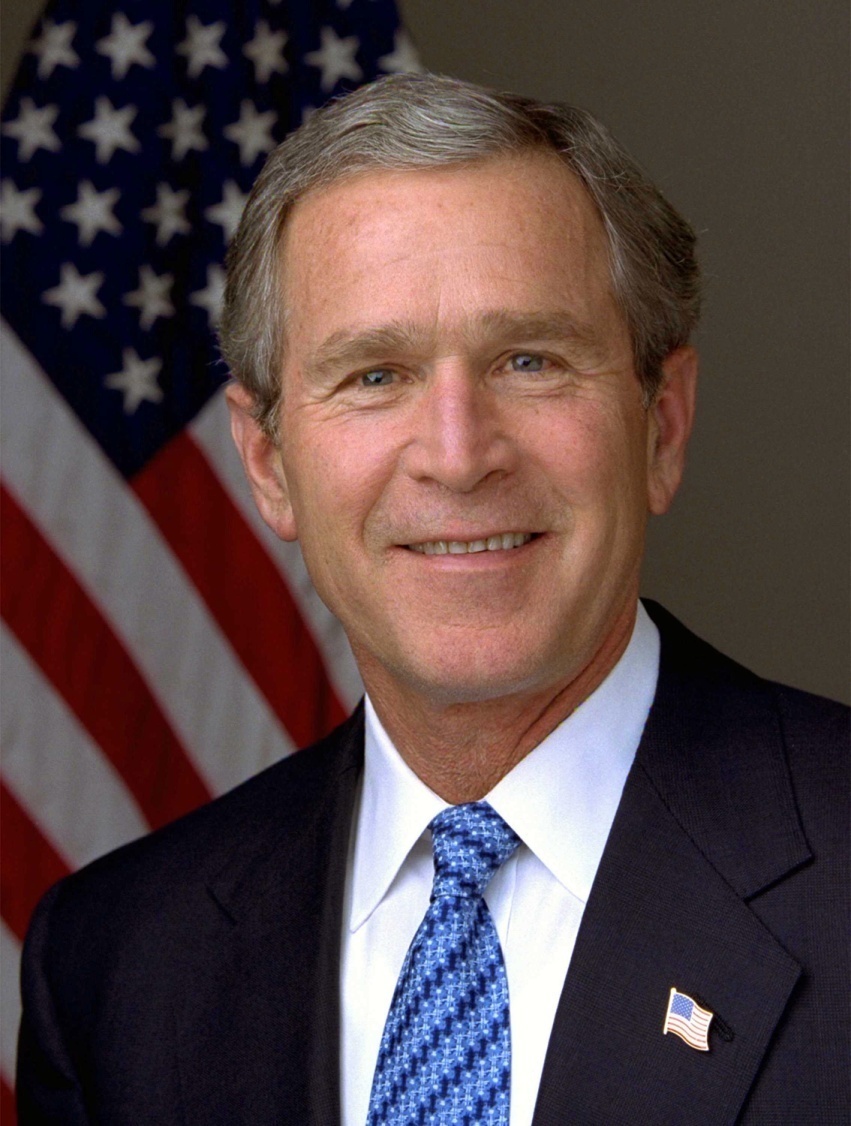 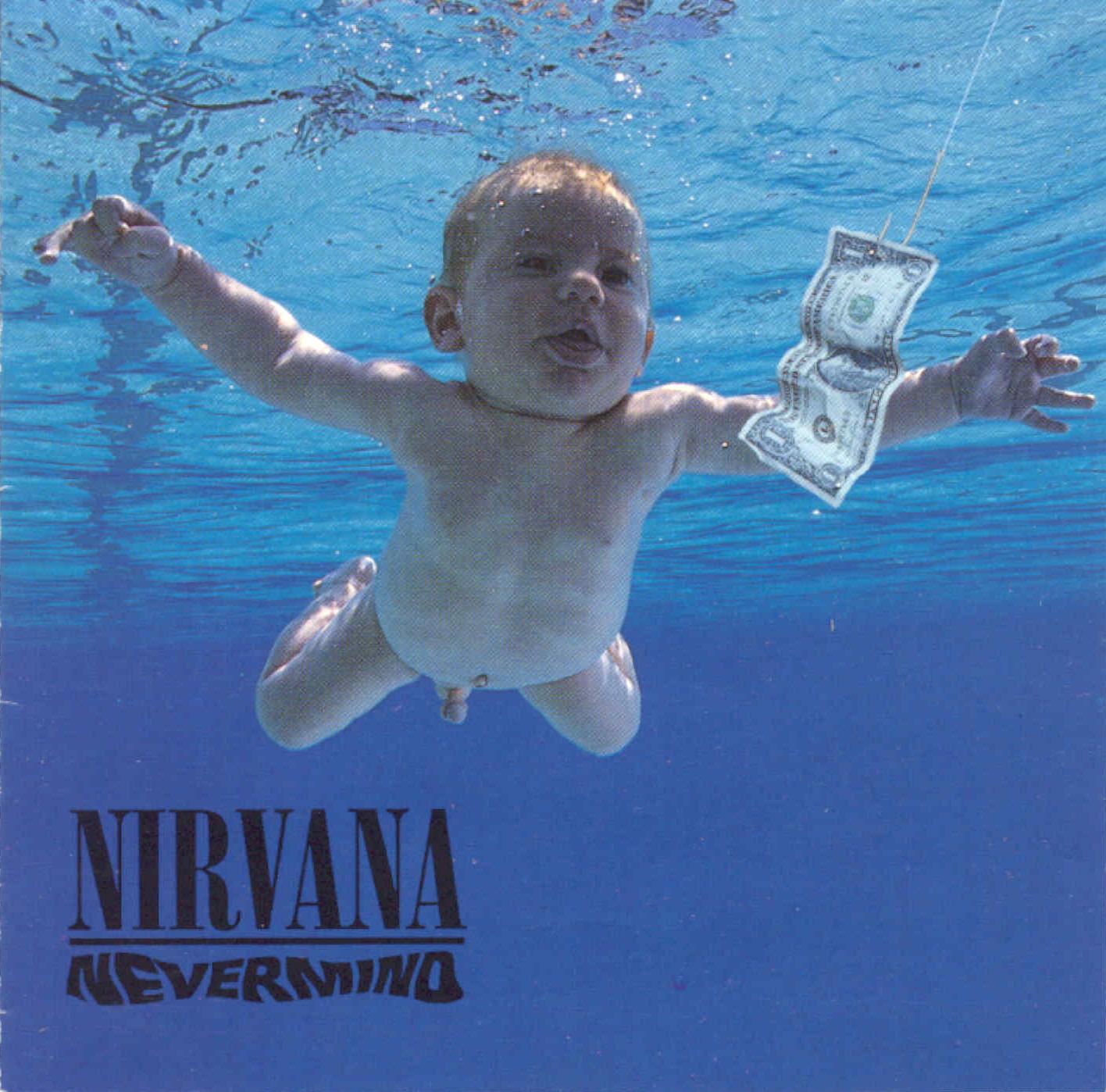 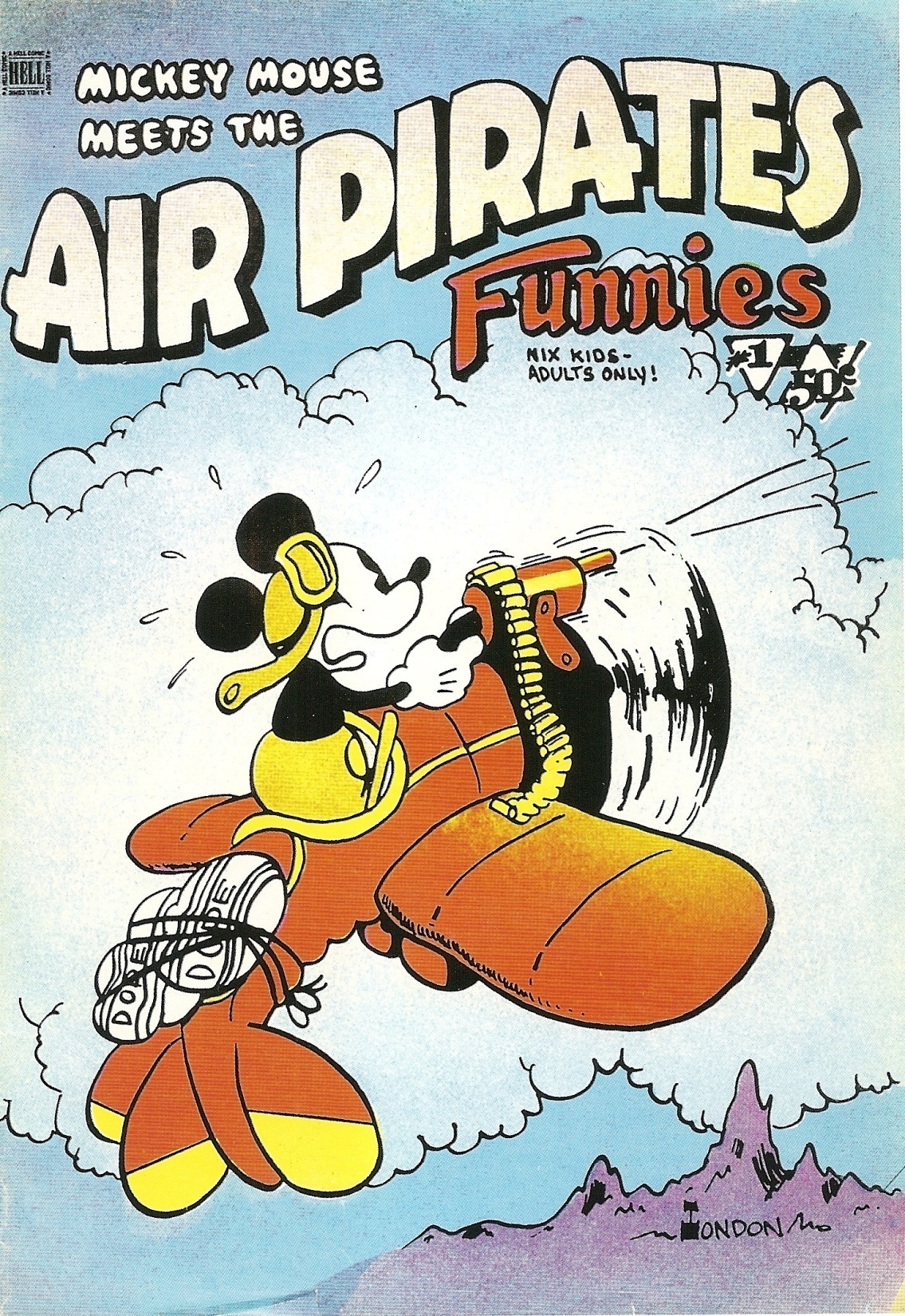 Air Pirates Funnies #1July 1971
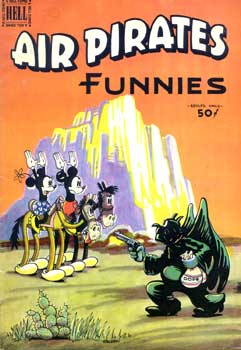 Air Pirate 
Funnies #2 

August 1971
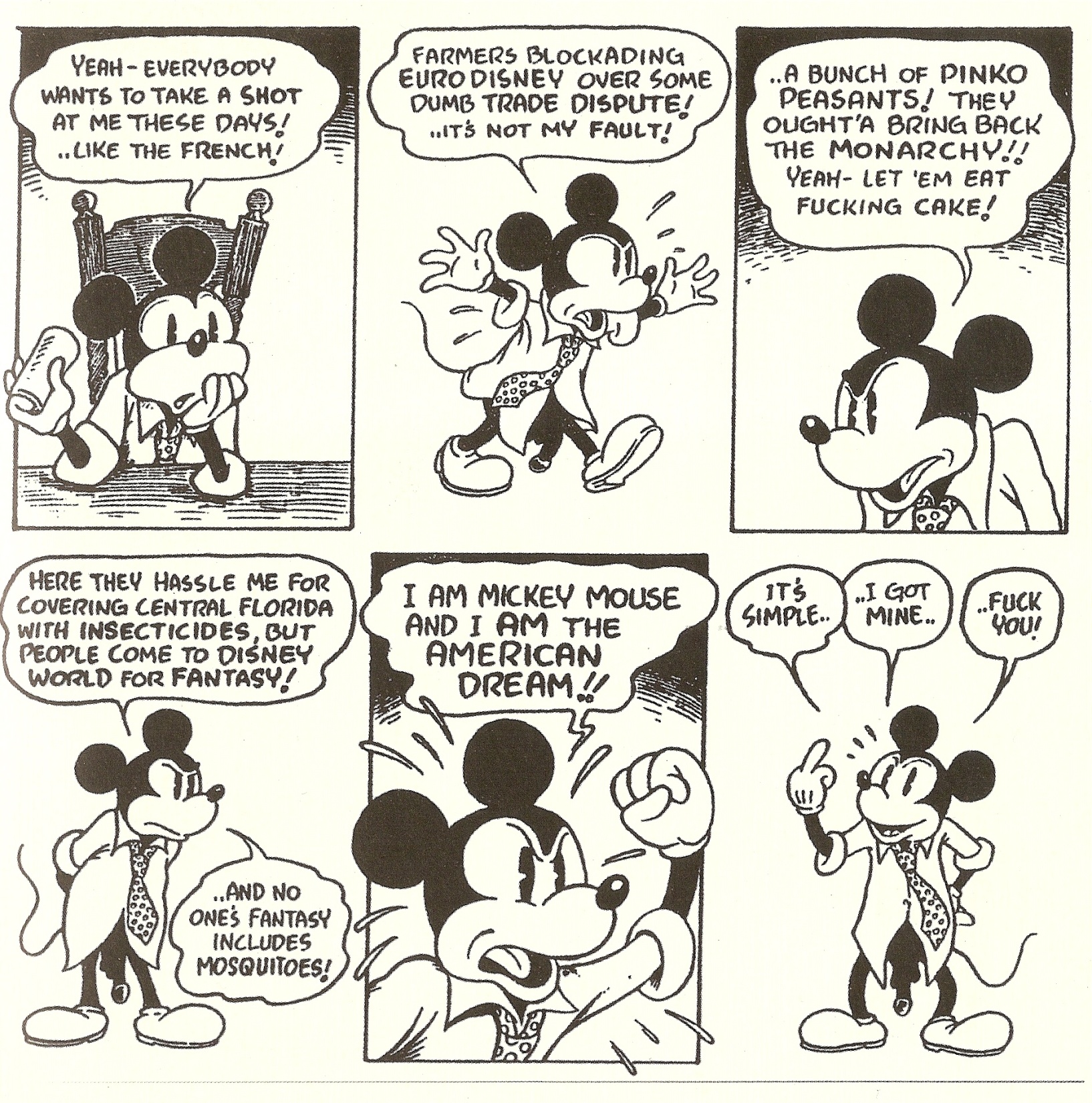 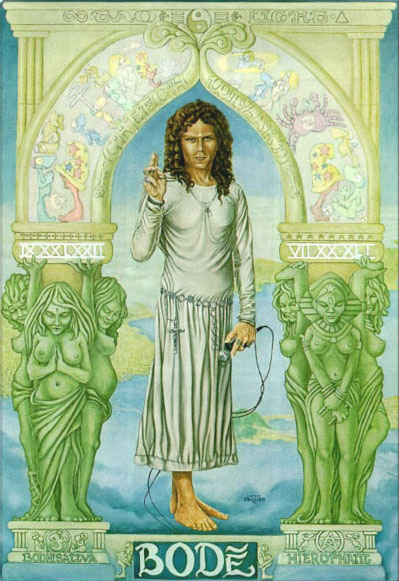 Vaughn Bode
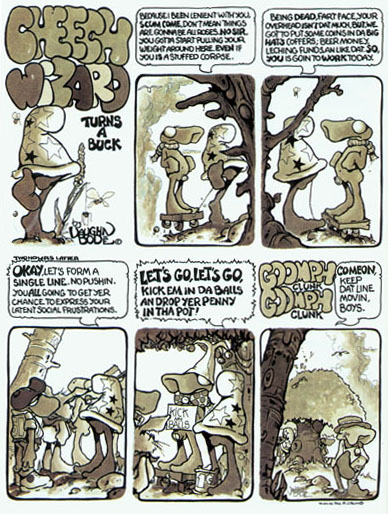 Vaughn Bode
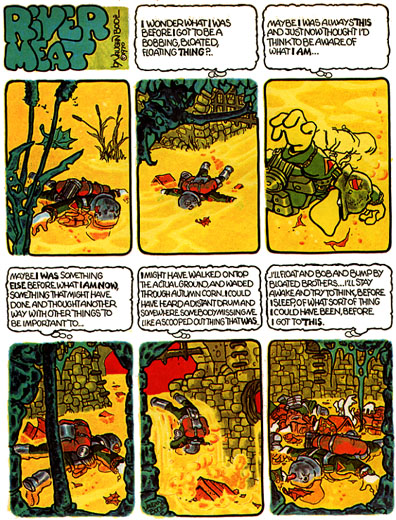 Vaughn Bode 1970
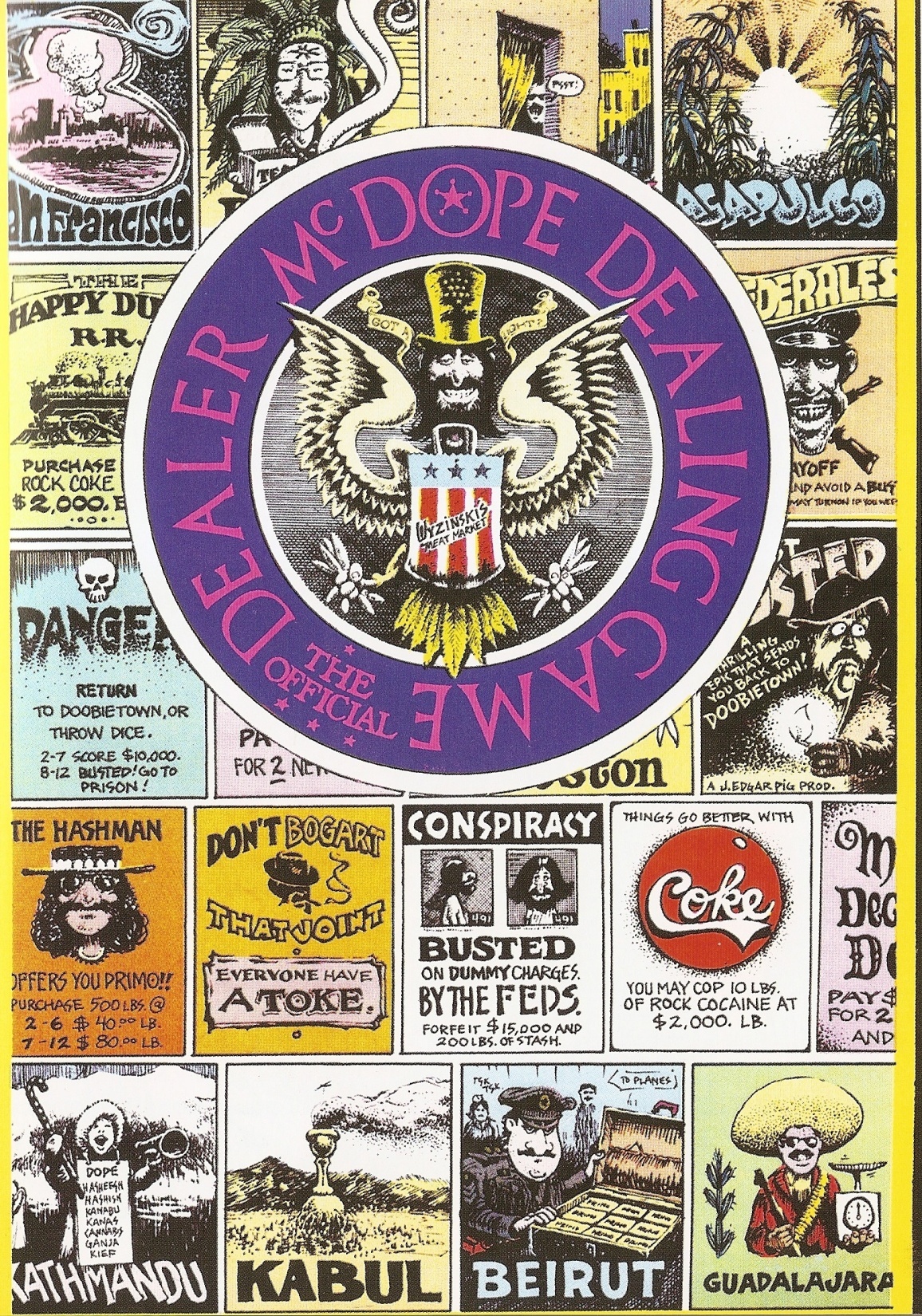 Dealer McDope Dealing Game

Dave Sheridan
1972
Phineas Phreak
Fat Freddy 
Freekowtski
Freewheelin’ Franklin
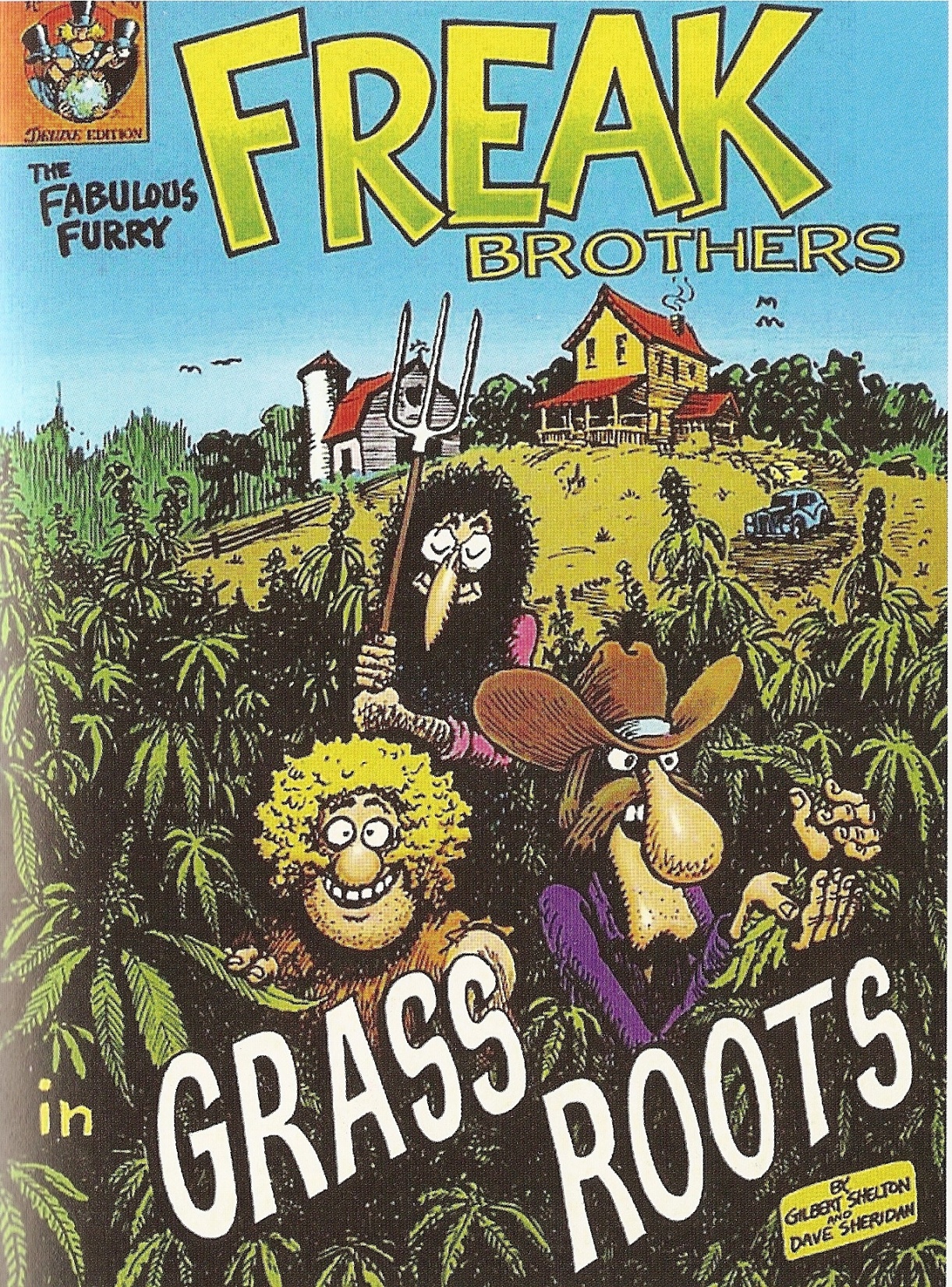 Fabulous Furry Freak Brothers

Gilbert Shelton
Dave Sheridan

1971
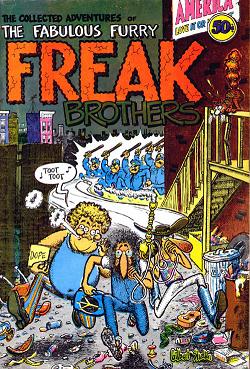 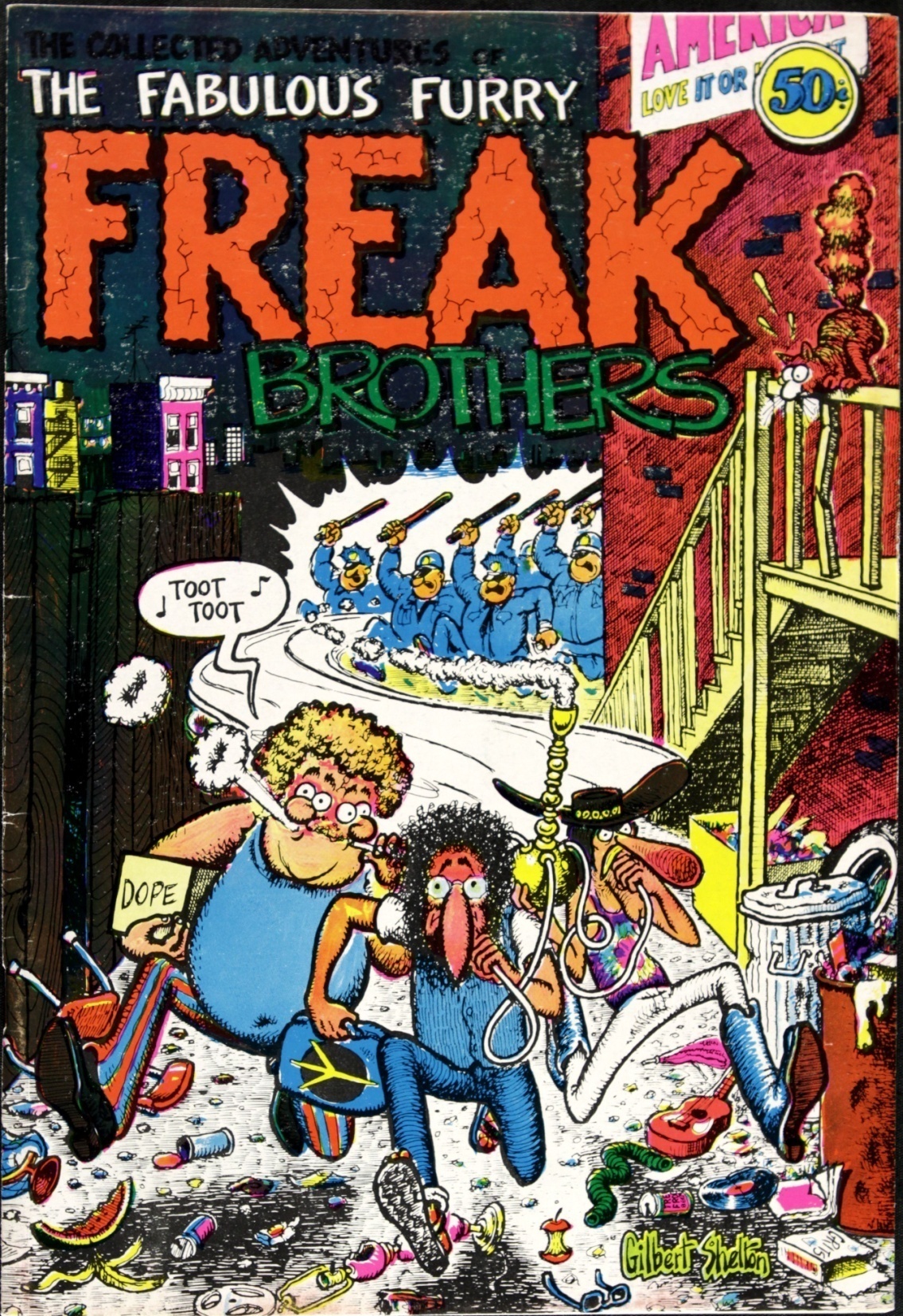 Fabulous Furry 
Freak Brothers

Gilbert Shelton
Paul Mavrides
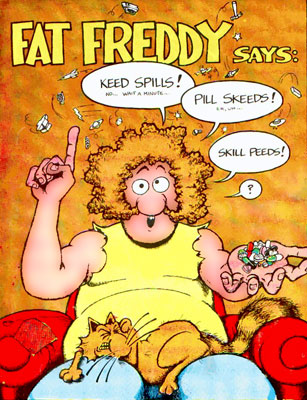 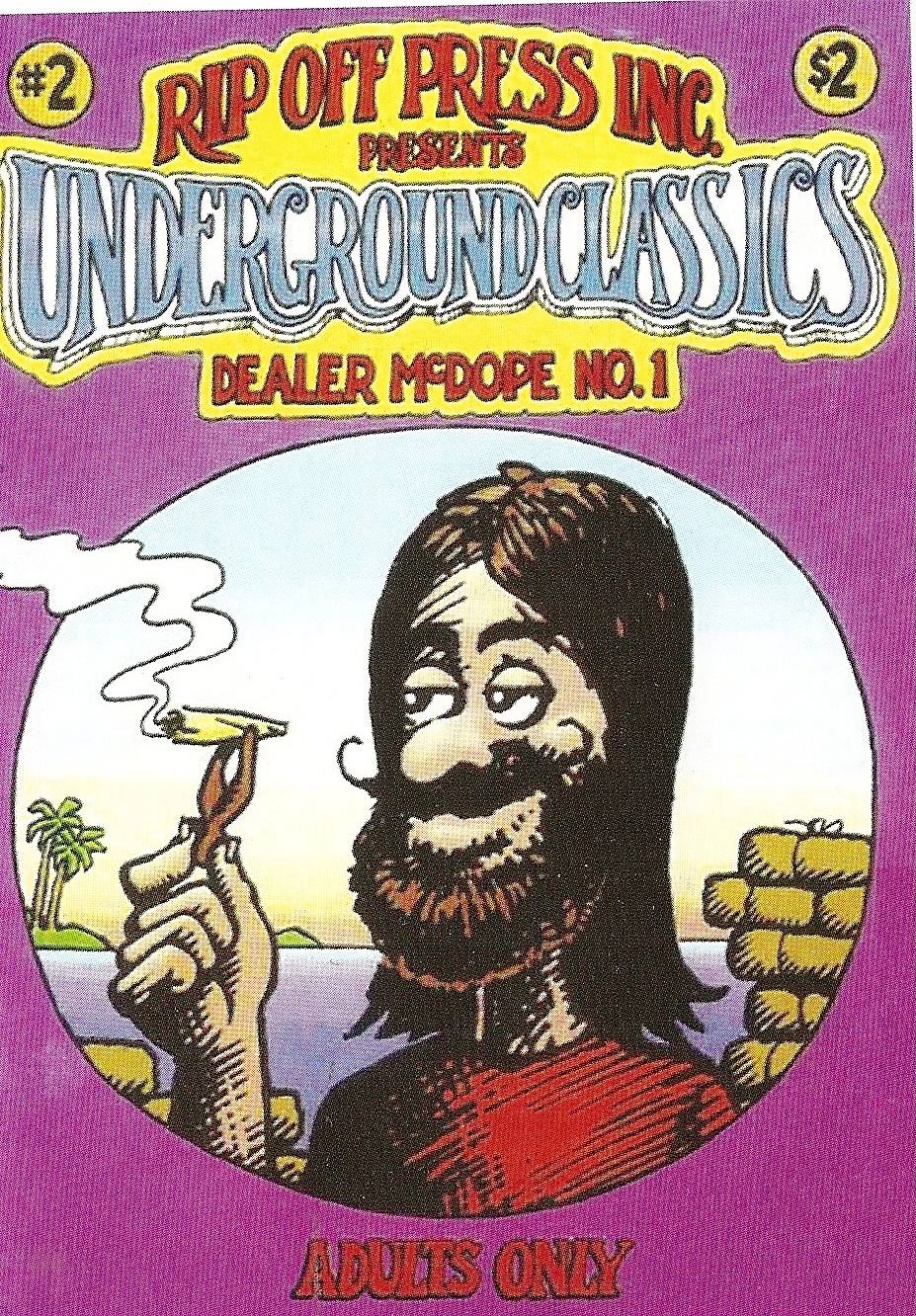 Dealer McDope 

in 

Underground Classics
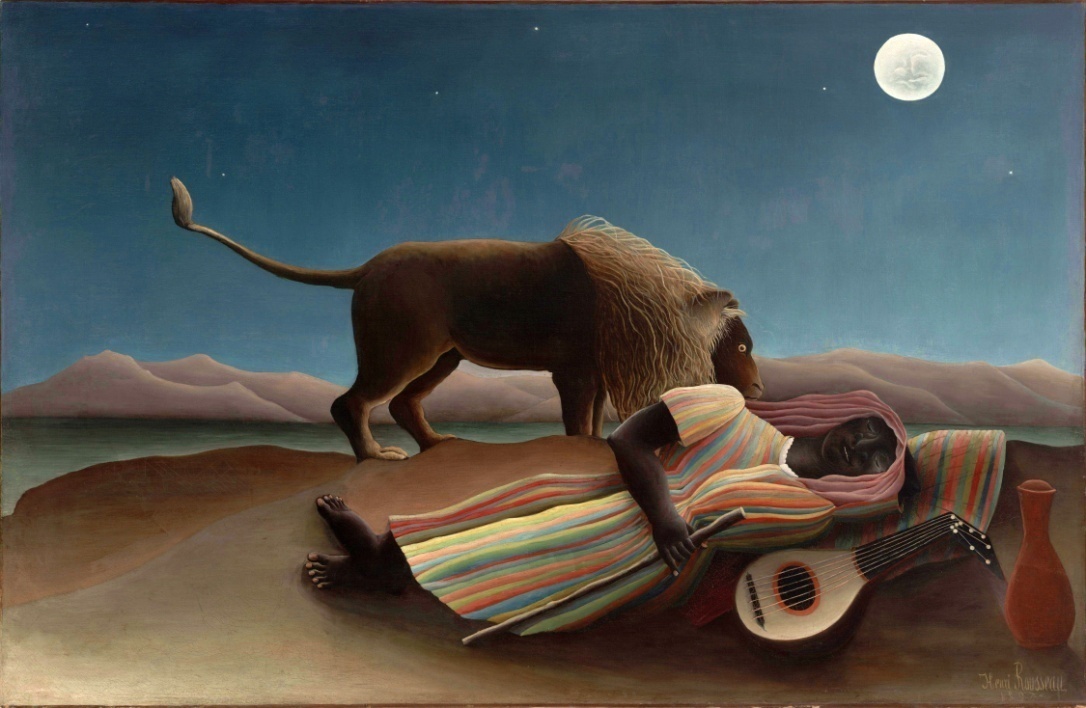 Henri Rousseau, The Sleeping Gupsy, 1897
Gilbert Shelton
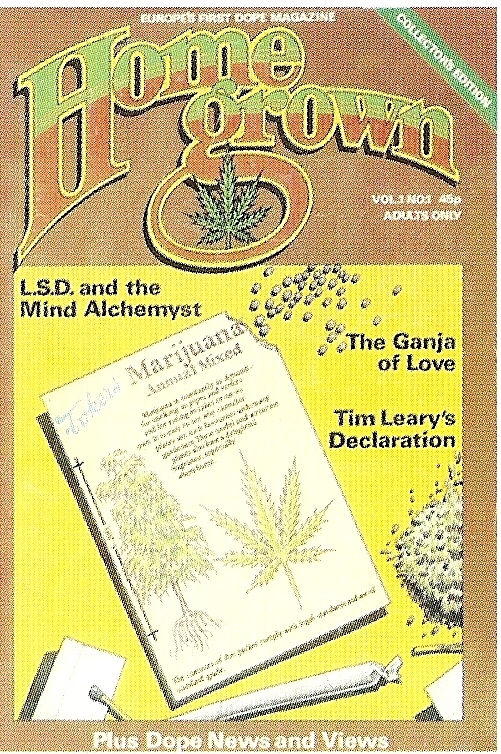 Home Grown
UK - 1977
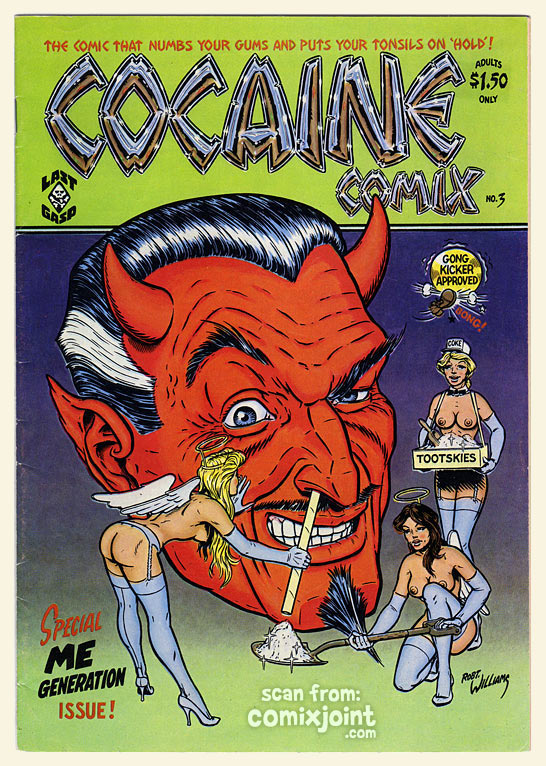 Cocaine Comix
1981
Dope Comix 1981
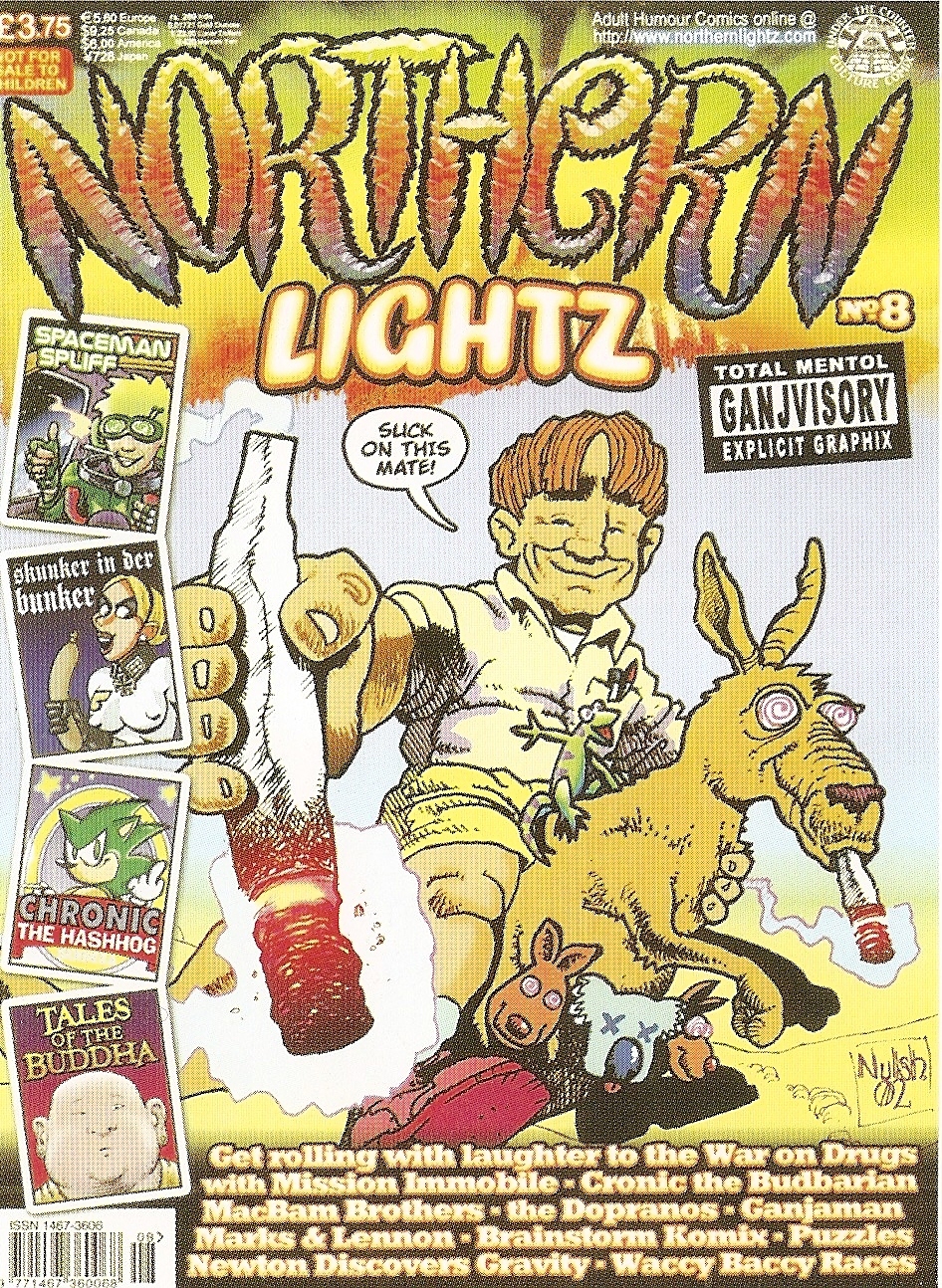 Northern Lightz

2002
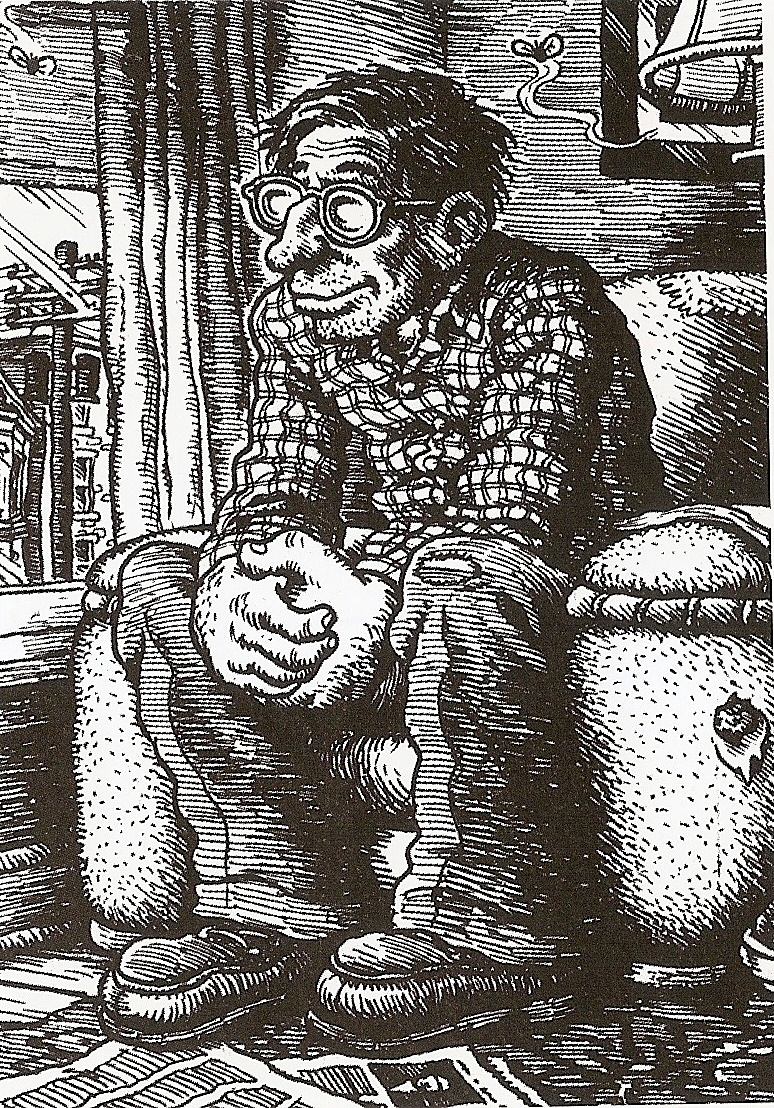 Robert Crumb 1973
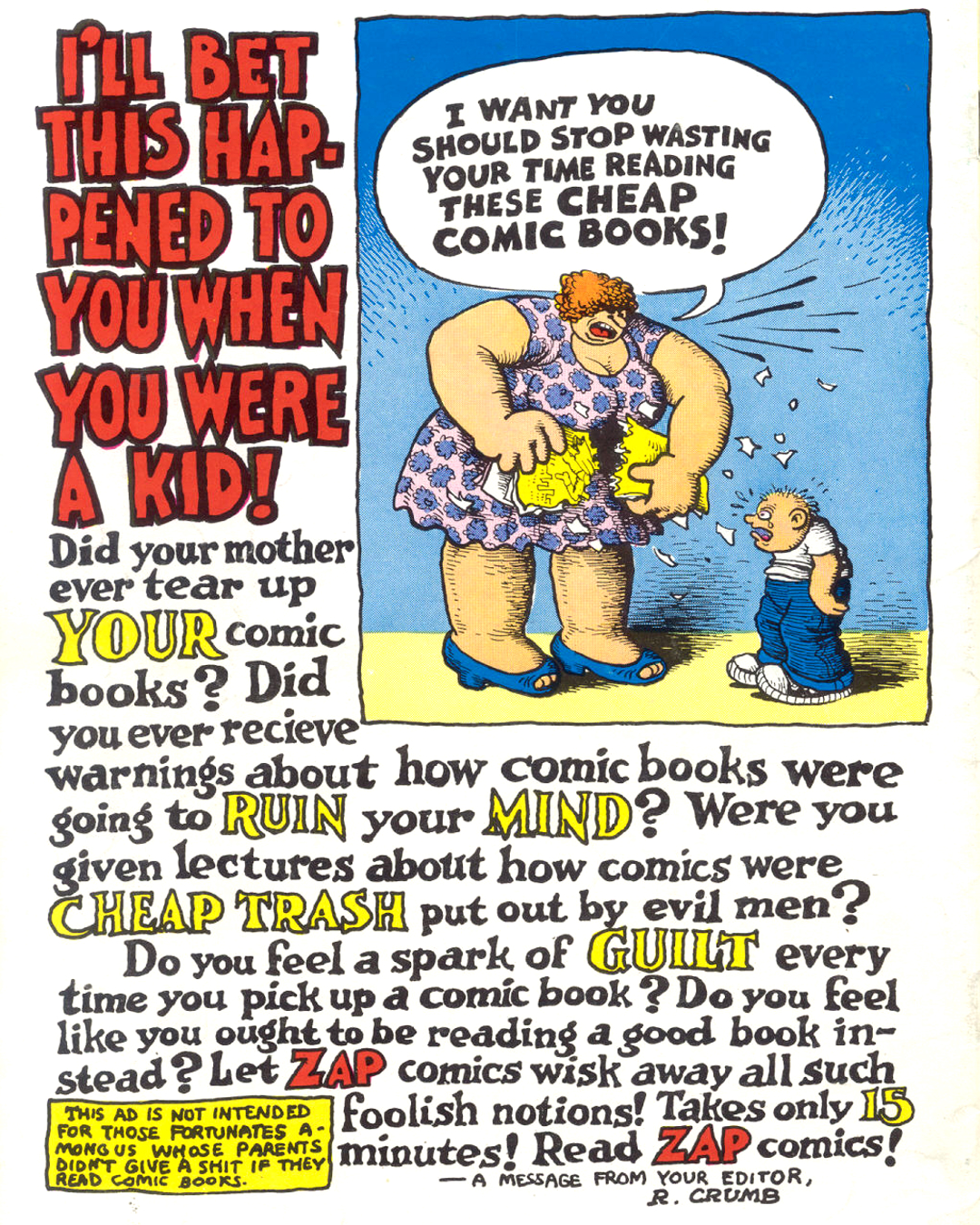 Robert Crumb 


1971
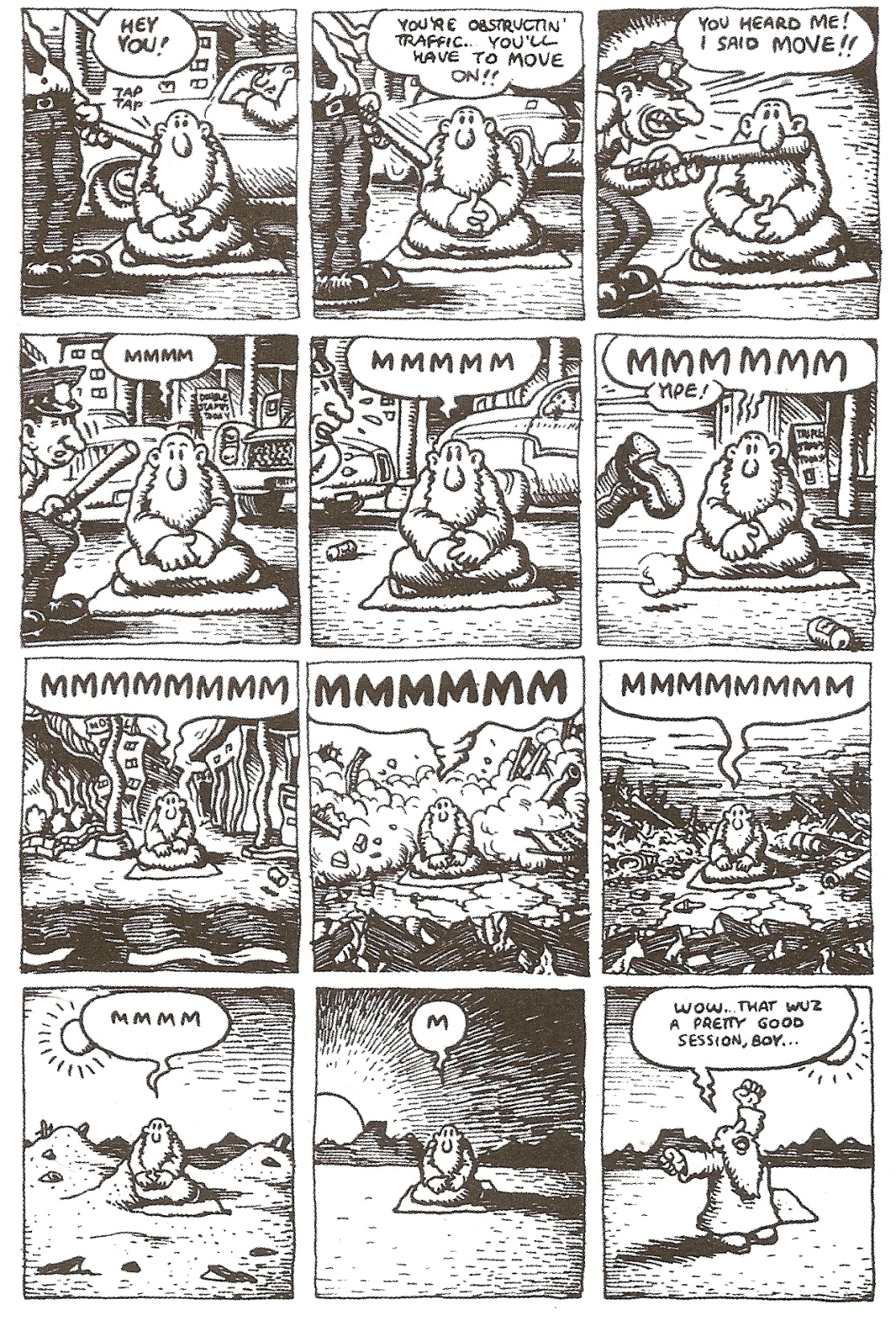 Robert Crumb

Mr Natural

Zap #6 - 1973
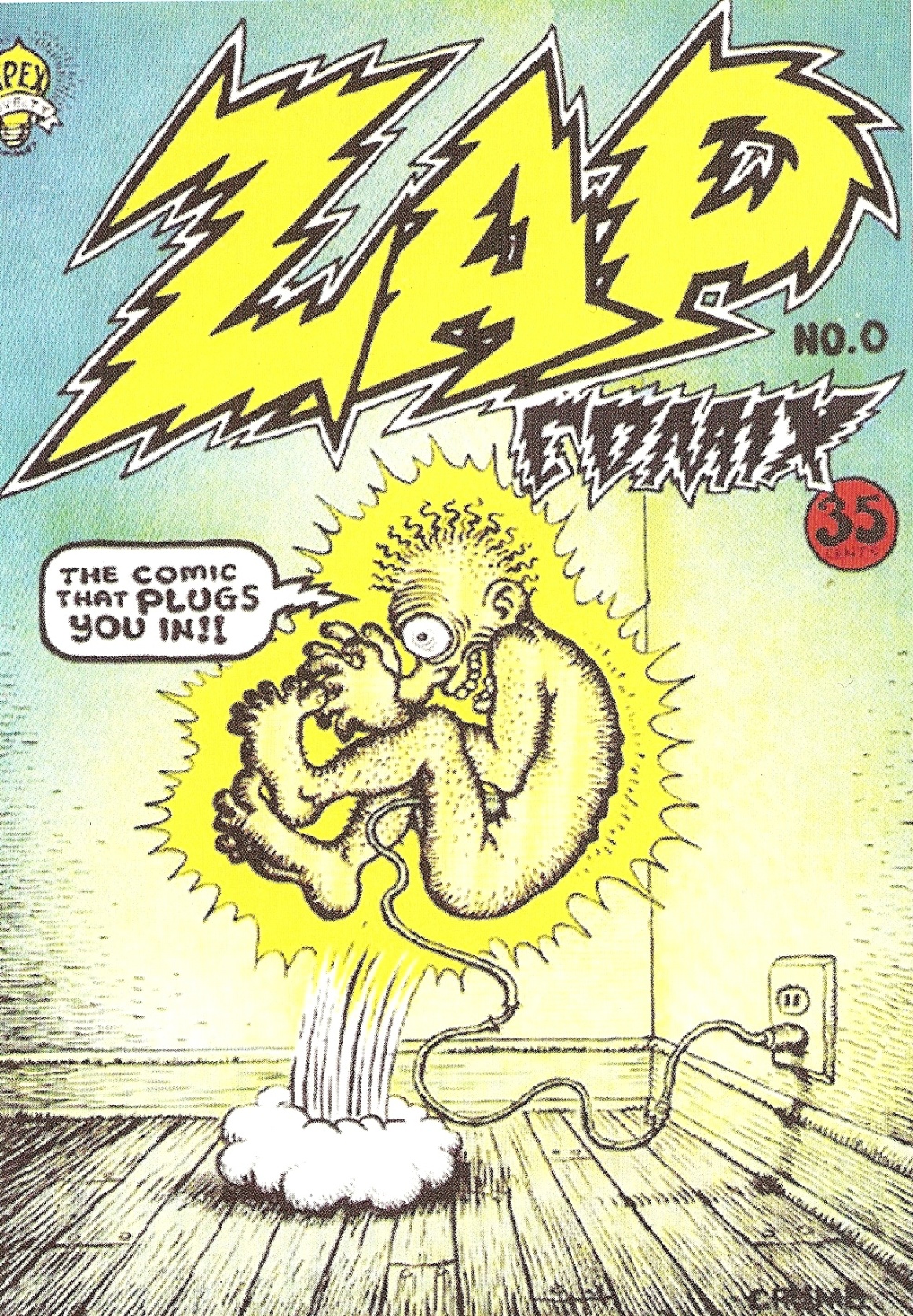 Robert Crumb

Zap #0 - 1968
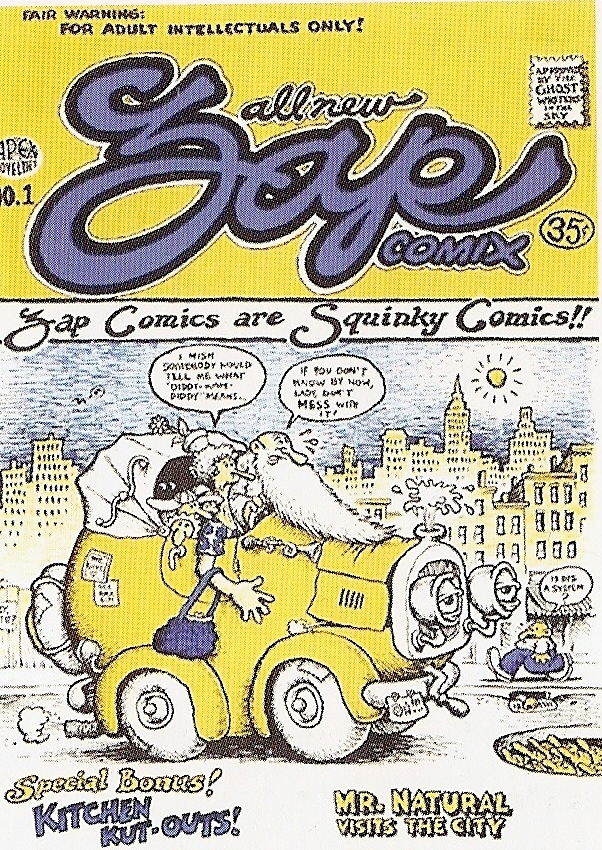 Robert Crumb
Zap#1 - 1968
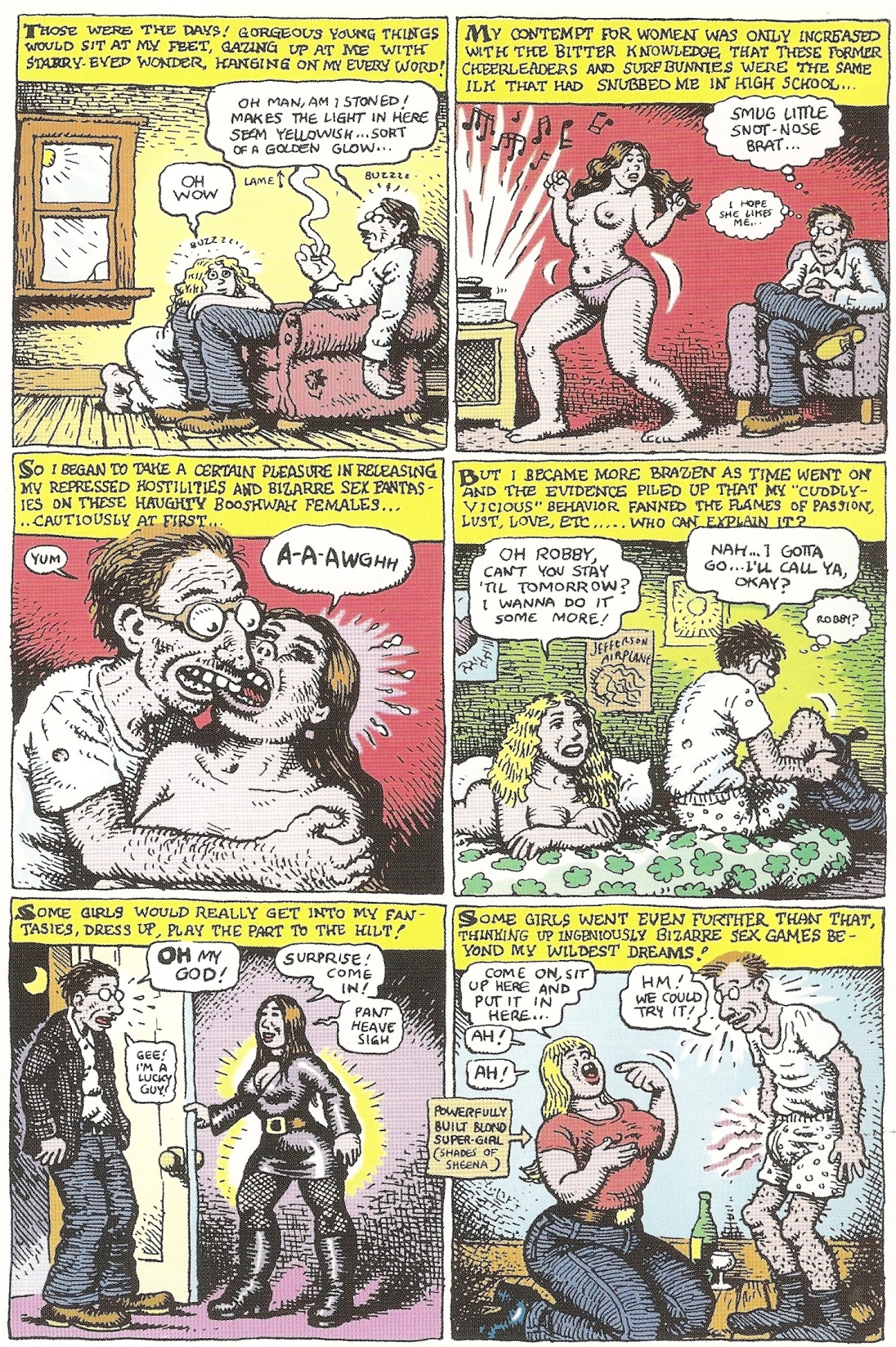 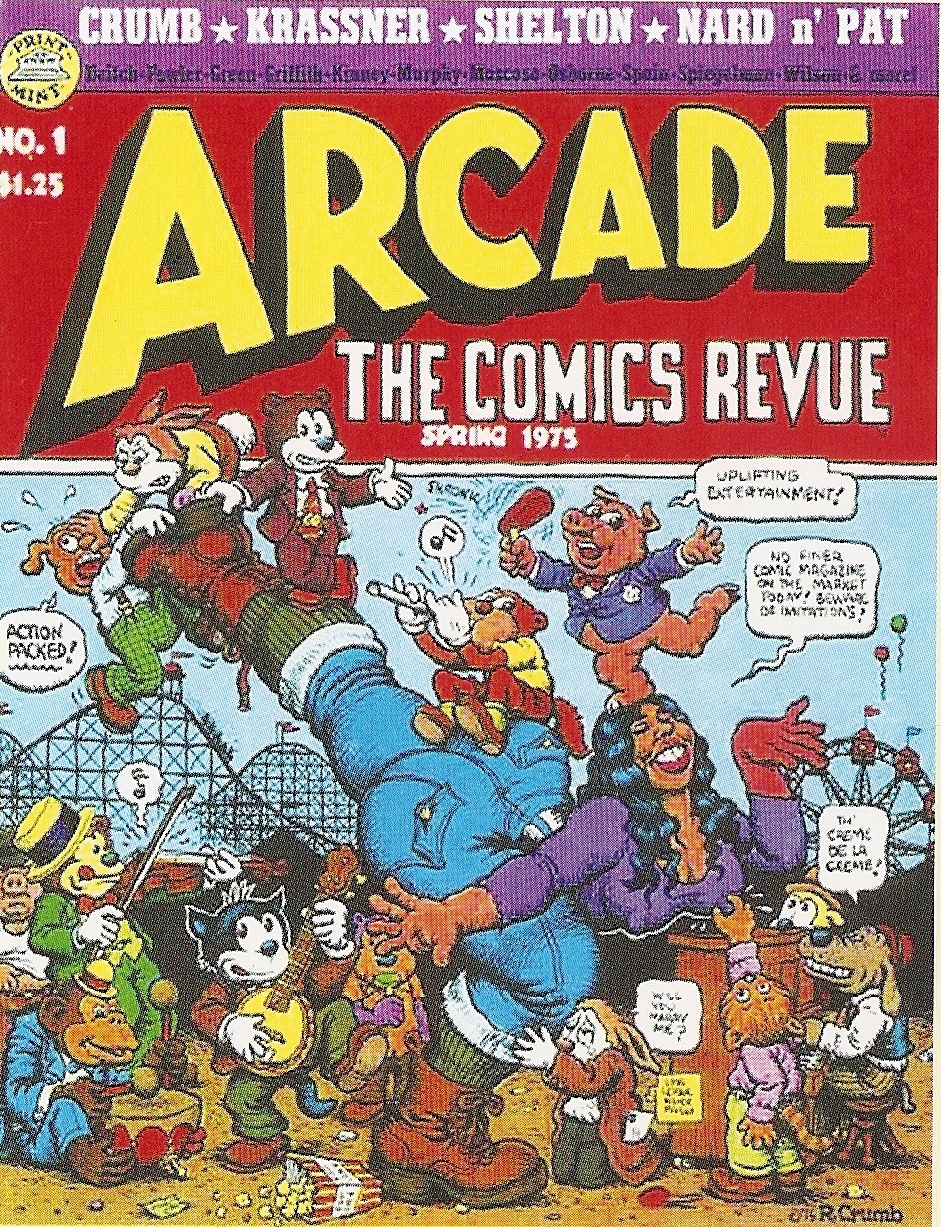 Arcade #1

1975
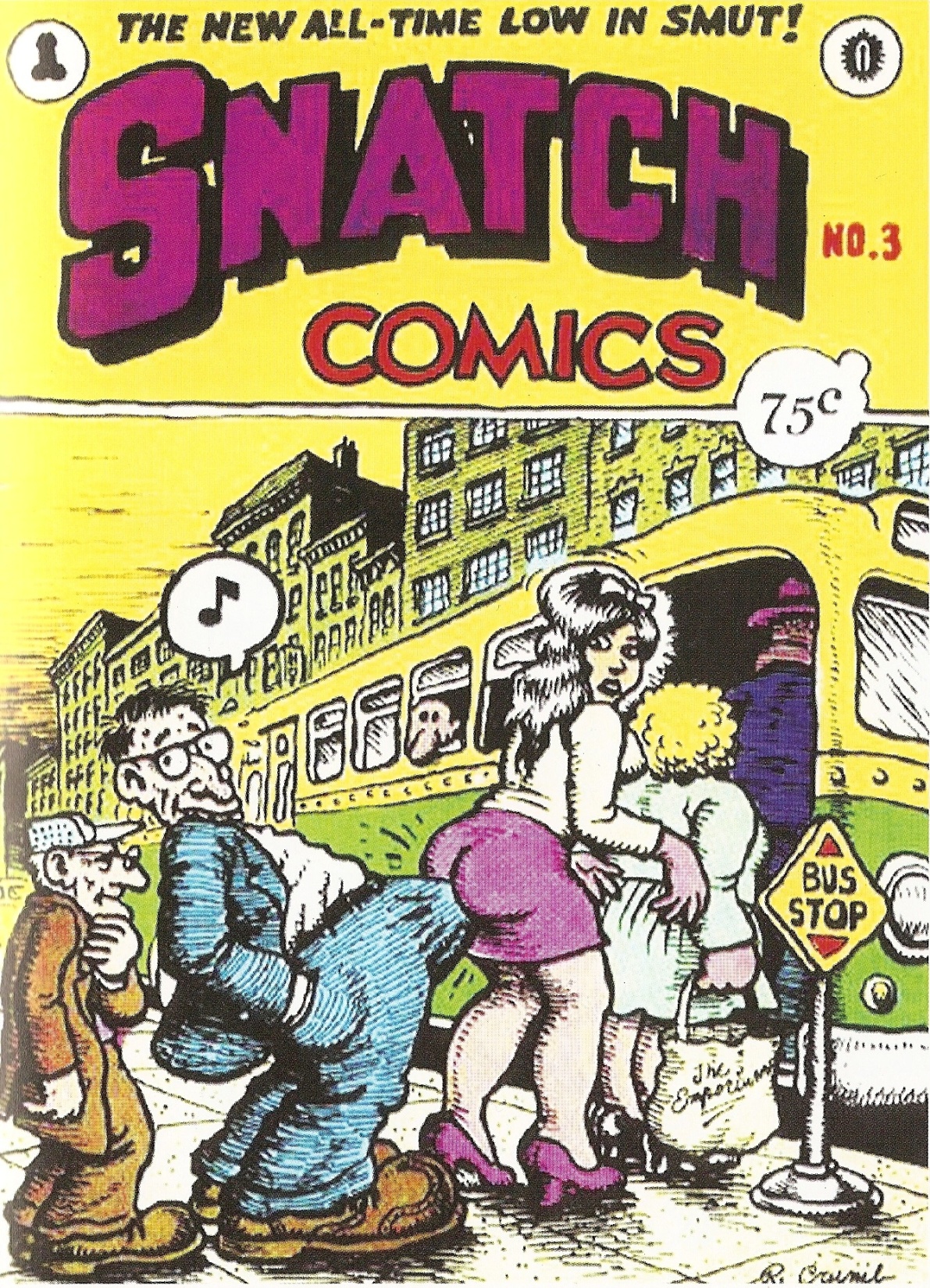 Robert Crumb

Snatch Comics
 
1969
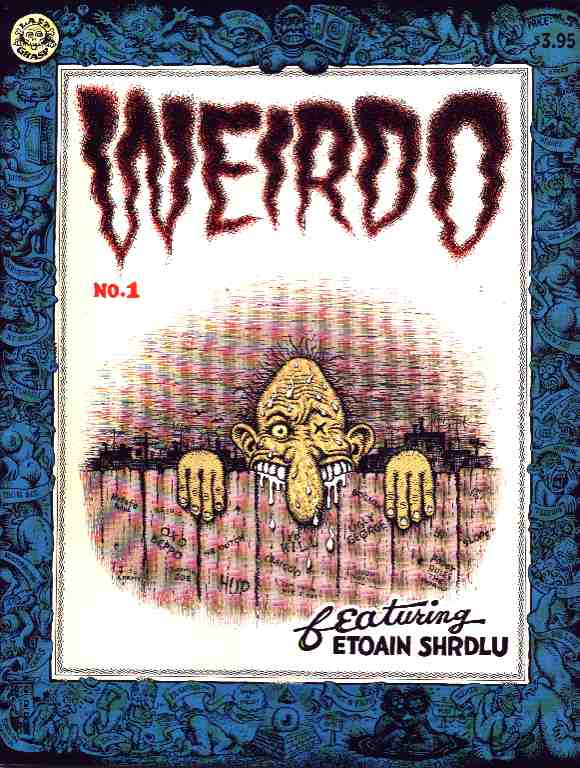 Weirdo

1981
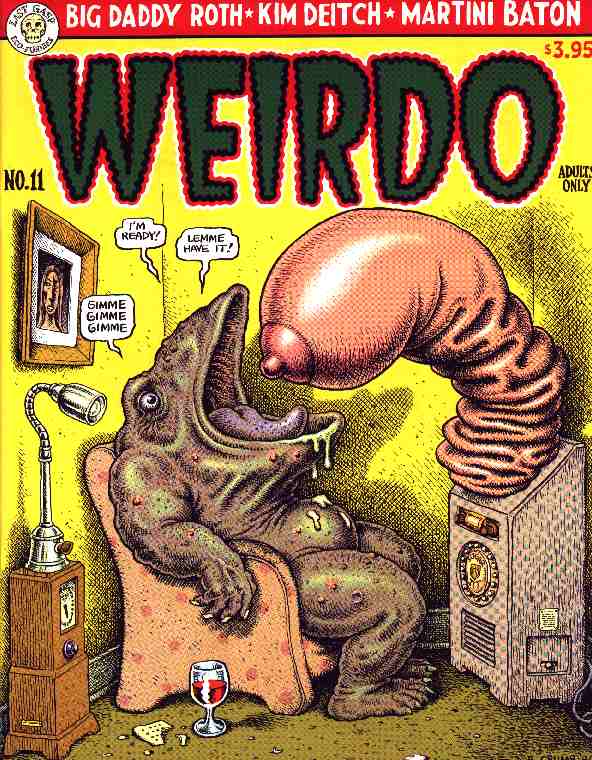 Weirdo

1992
Robert Williams
Robert Williams
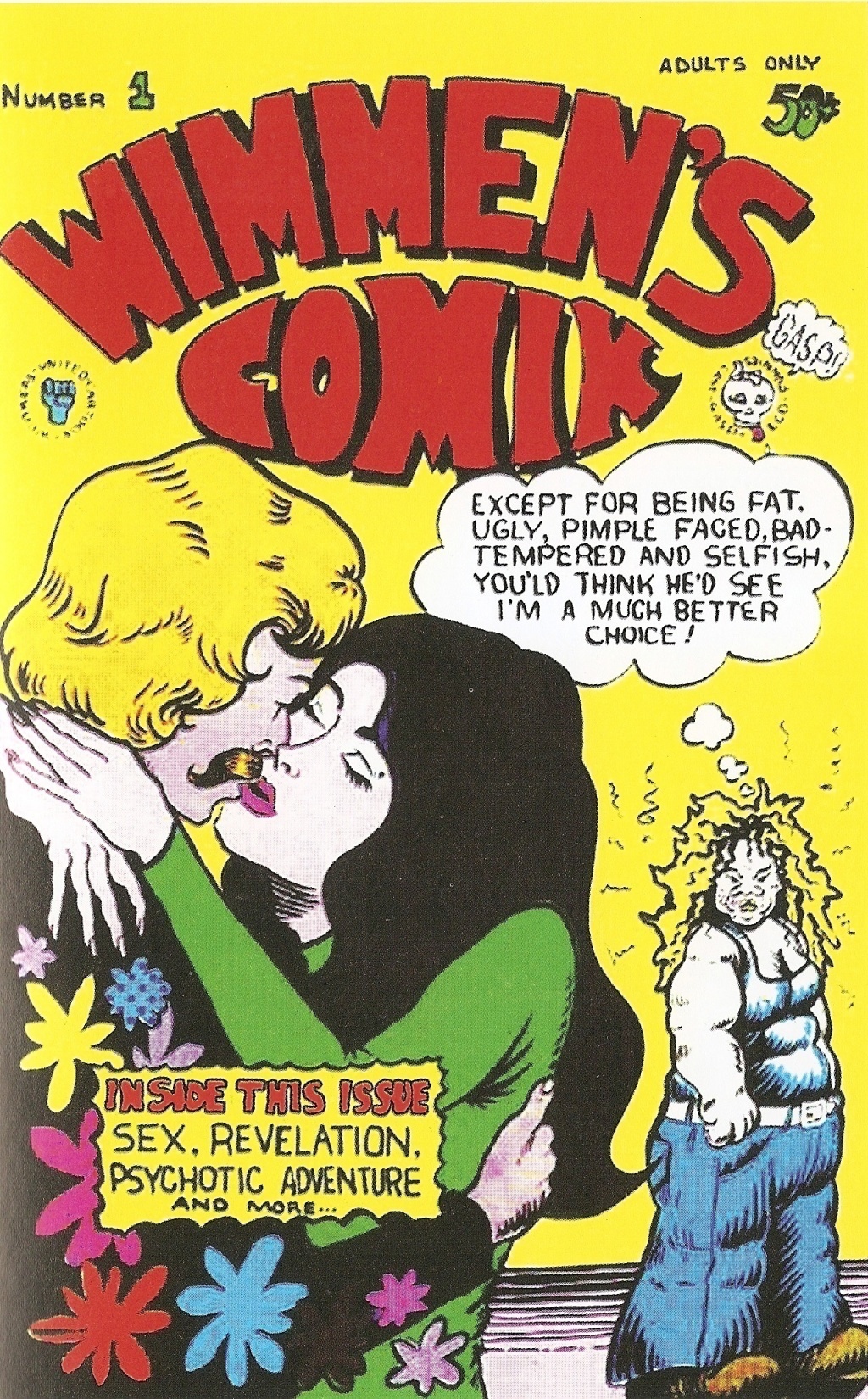 Wimmen’s Comix #1 
 1970
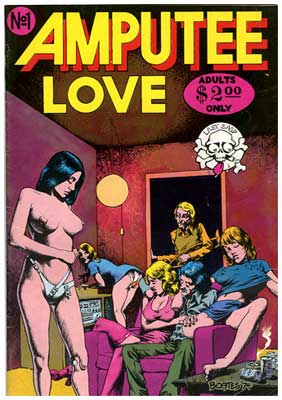 Amputee Love #1  

1975
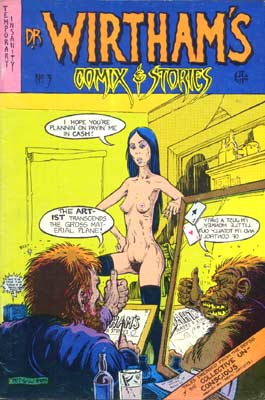 Dr Wirtham’s 
Comix & Stories

1977
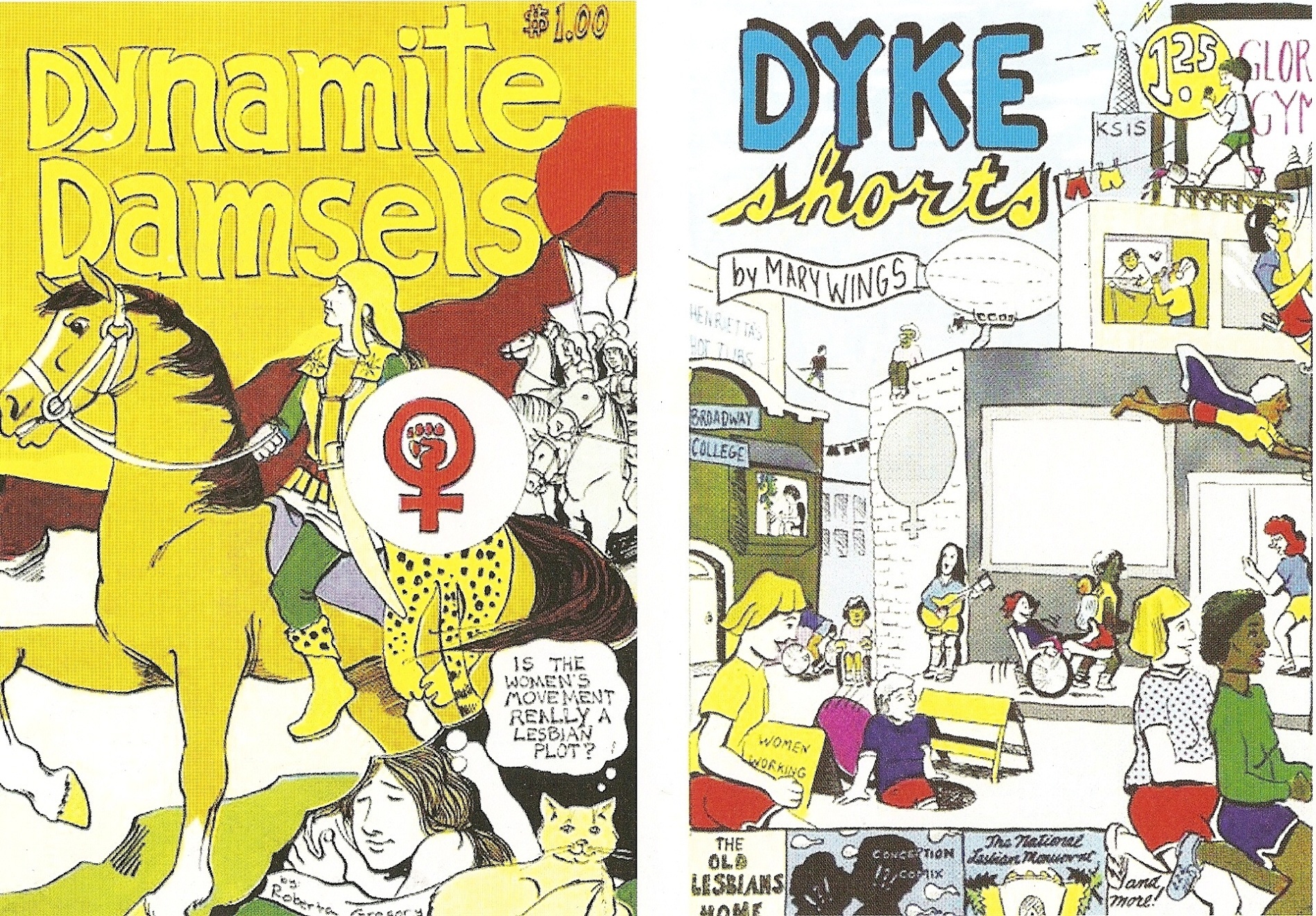 Roberta Gregory               Mary Wings
Dynamite Damsels            Dyke Shorts
1976                                  1978
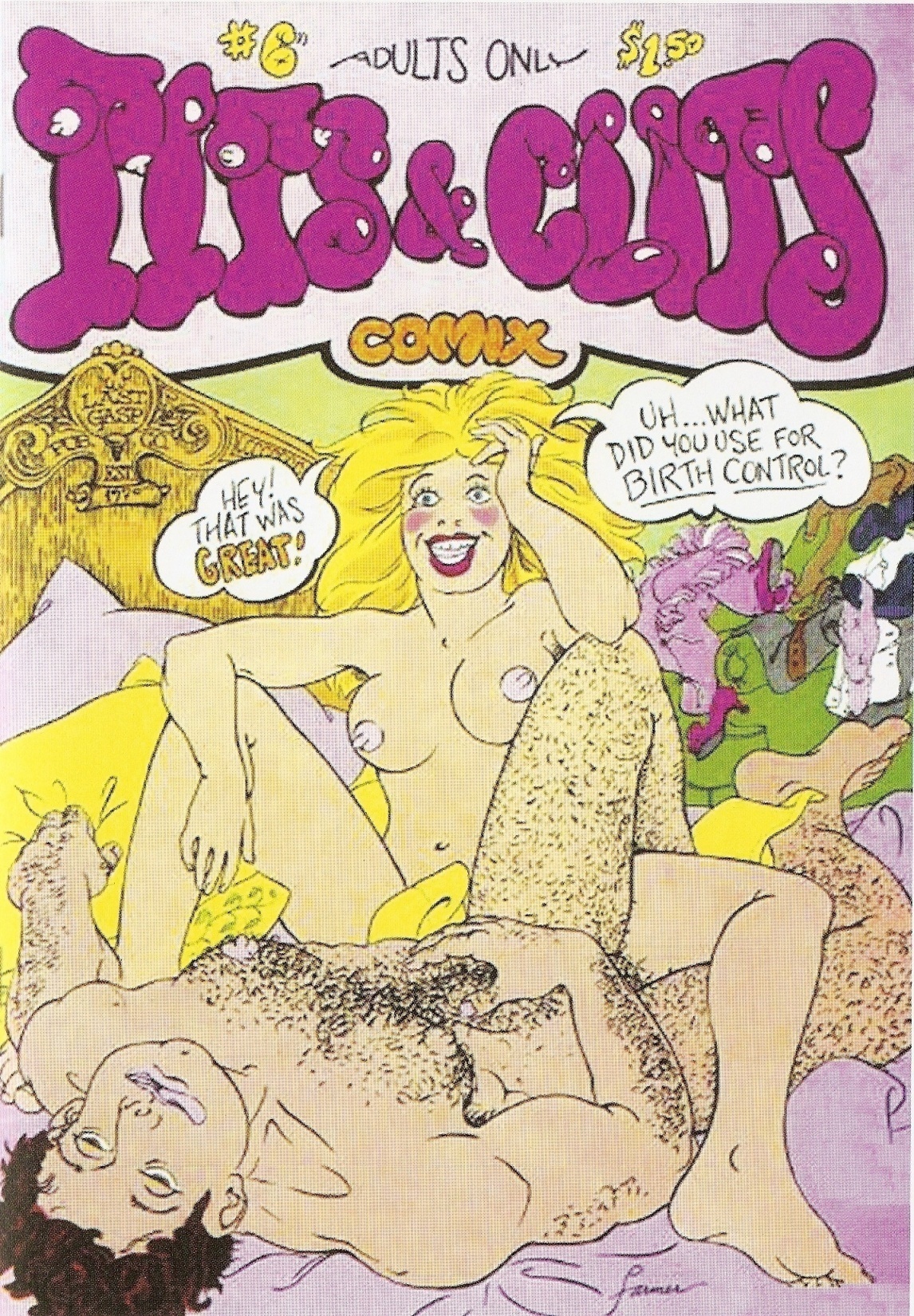 Tits & Clits

Lyn Chevely
Joyce Farmer

1976
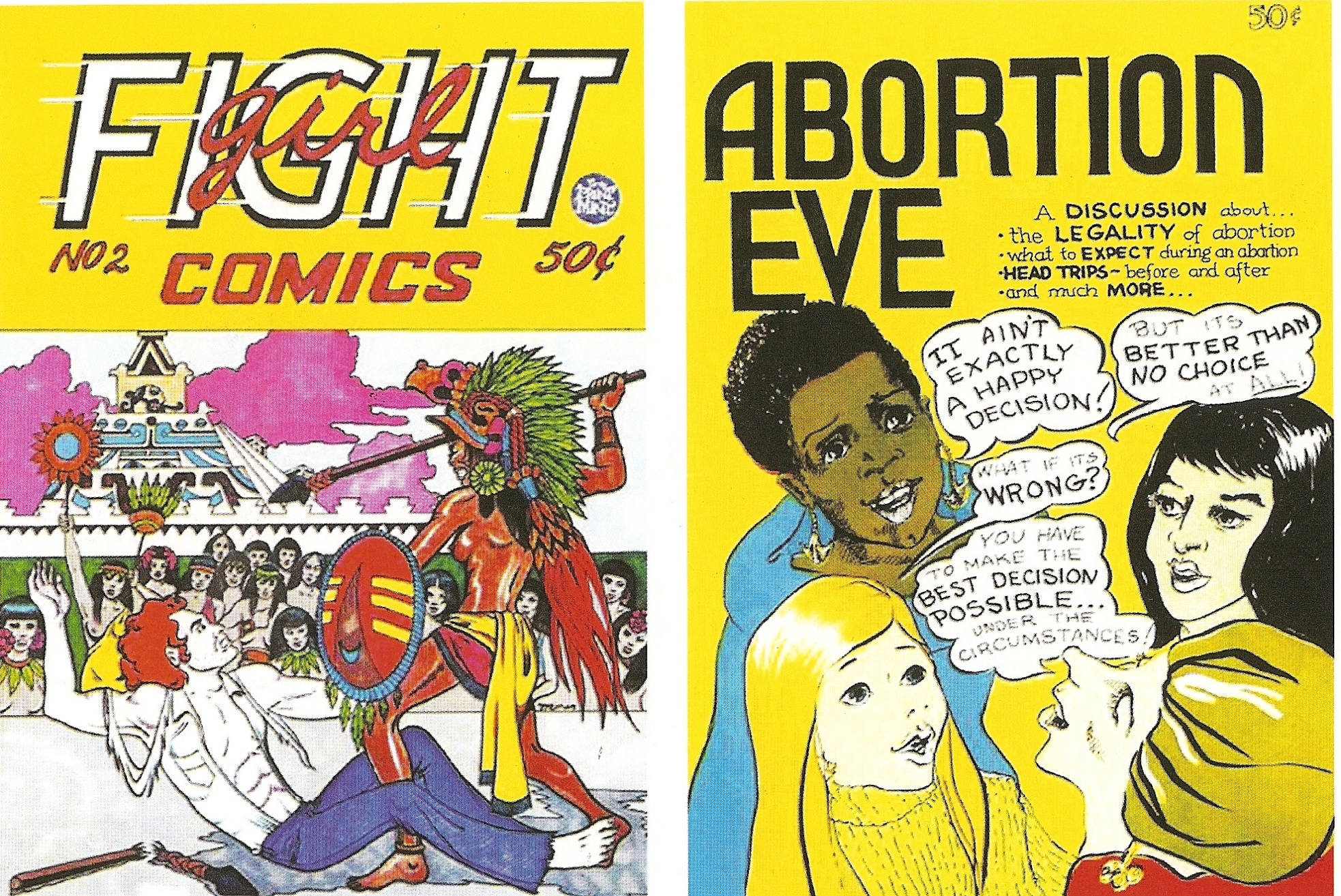 Girl Fight Comics #2             Abortion Eve
Trina Robins – 1974              Lyn Chevely 
                                          Joyce Farmer - 1973
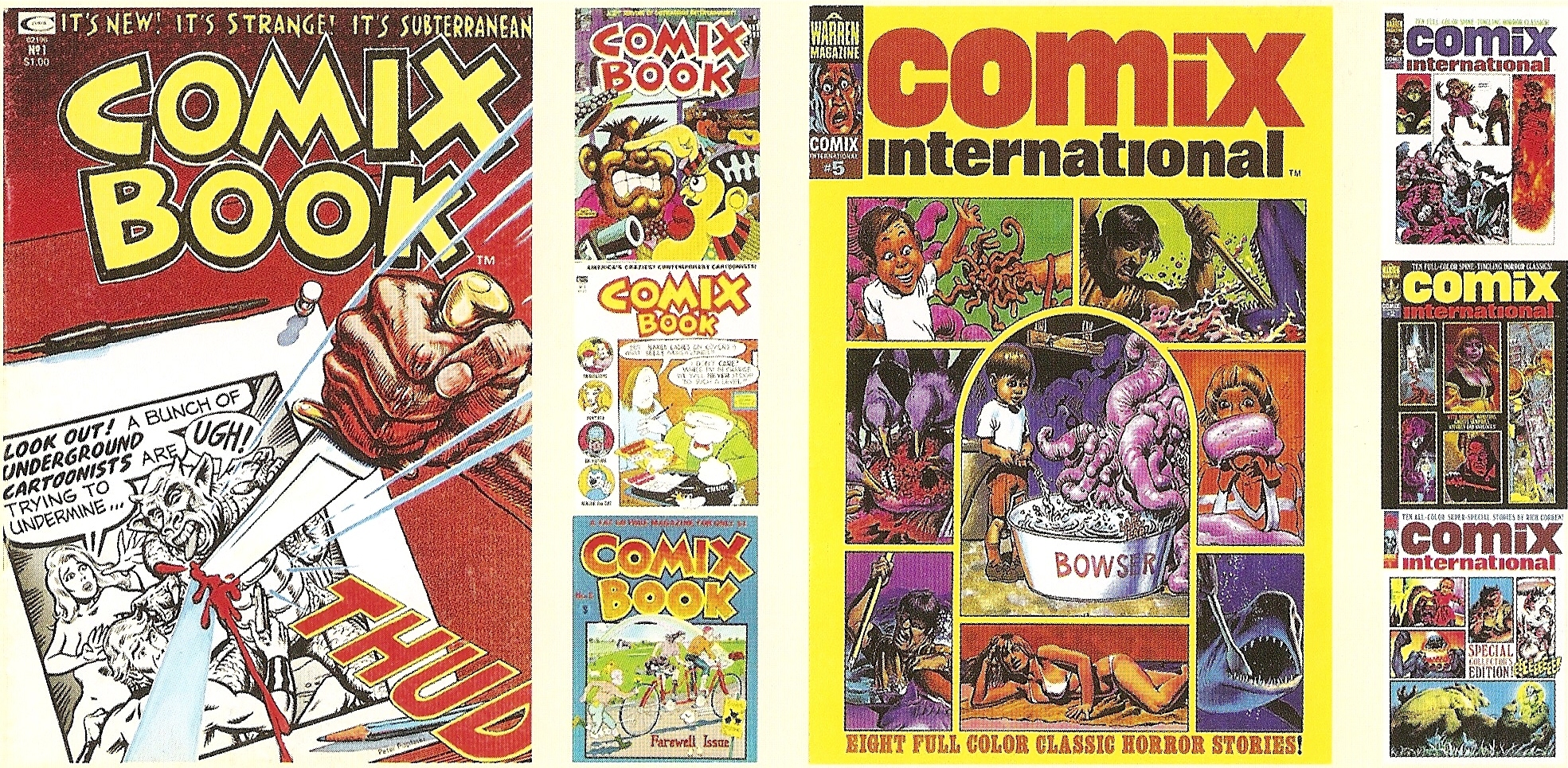 Comix Book                     Comix International
Marvel – 1974                          Warren - 1975
Spain Rodriguez1972
Spain Rodriguez1972
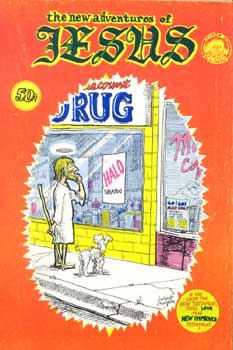 The New 
Adventures 
of Jesus

Frank Stack 

1964
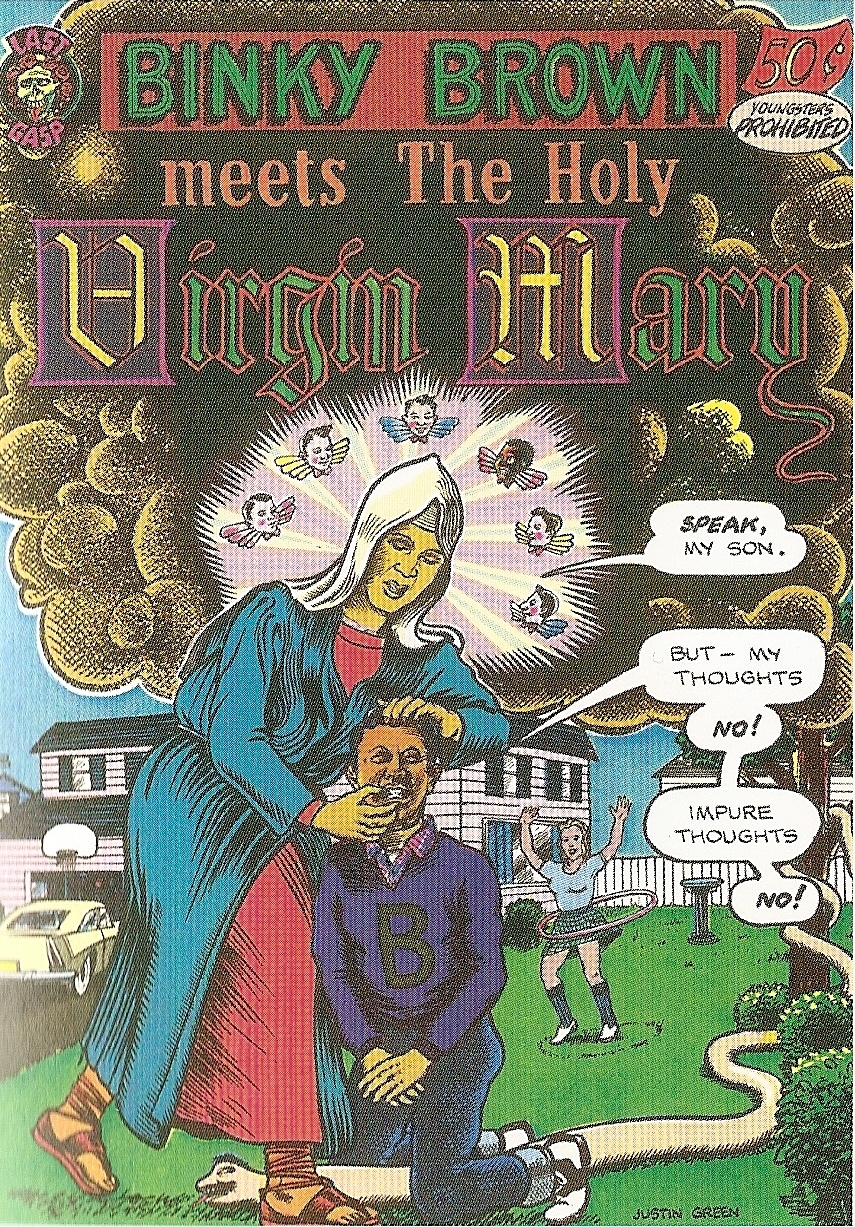 Justin Green 


1972
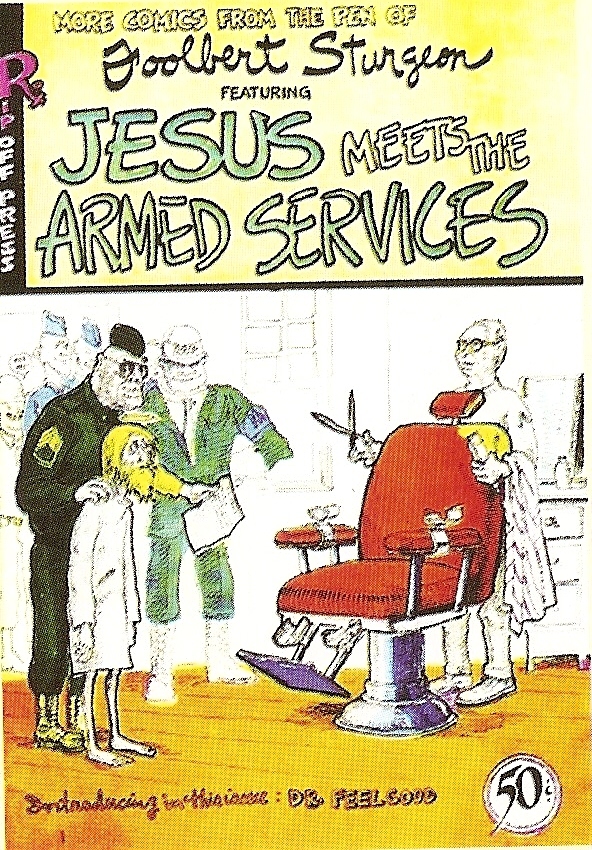 Jesus Meets the Armed Services 

1970
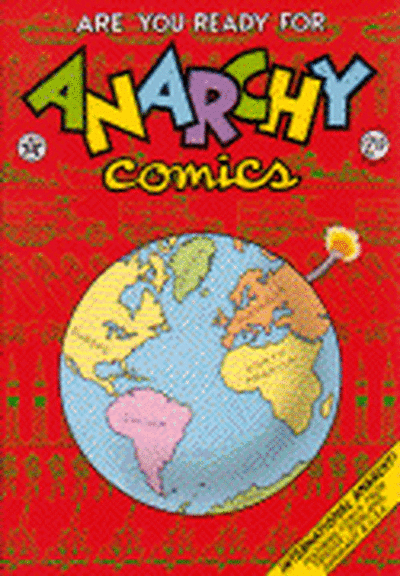 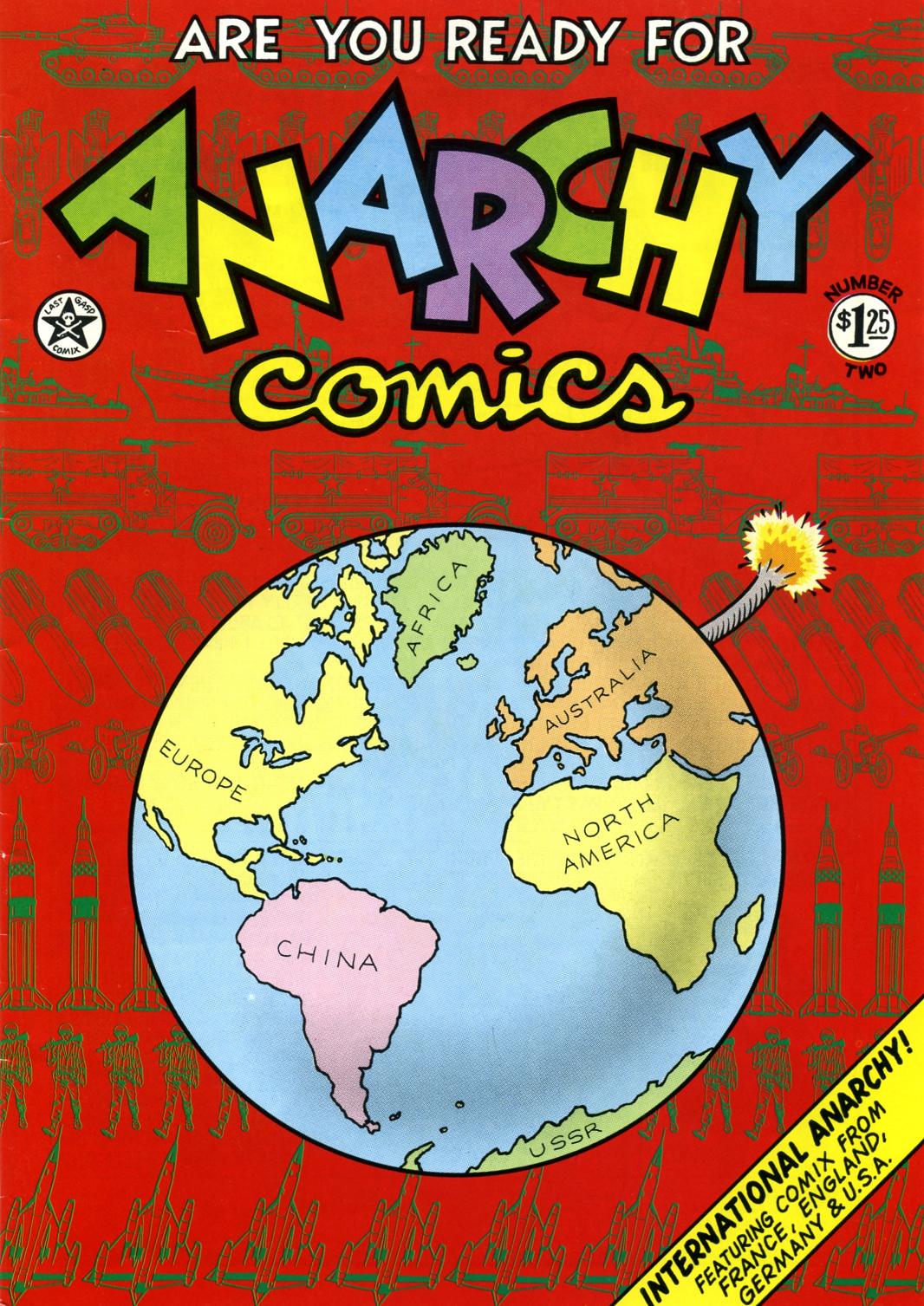 Anarchy Comics 


1978
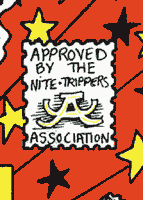 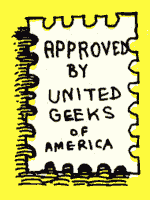 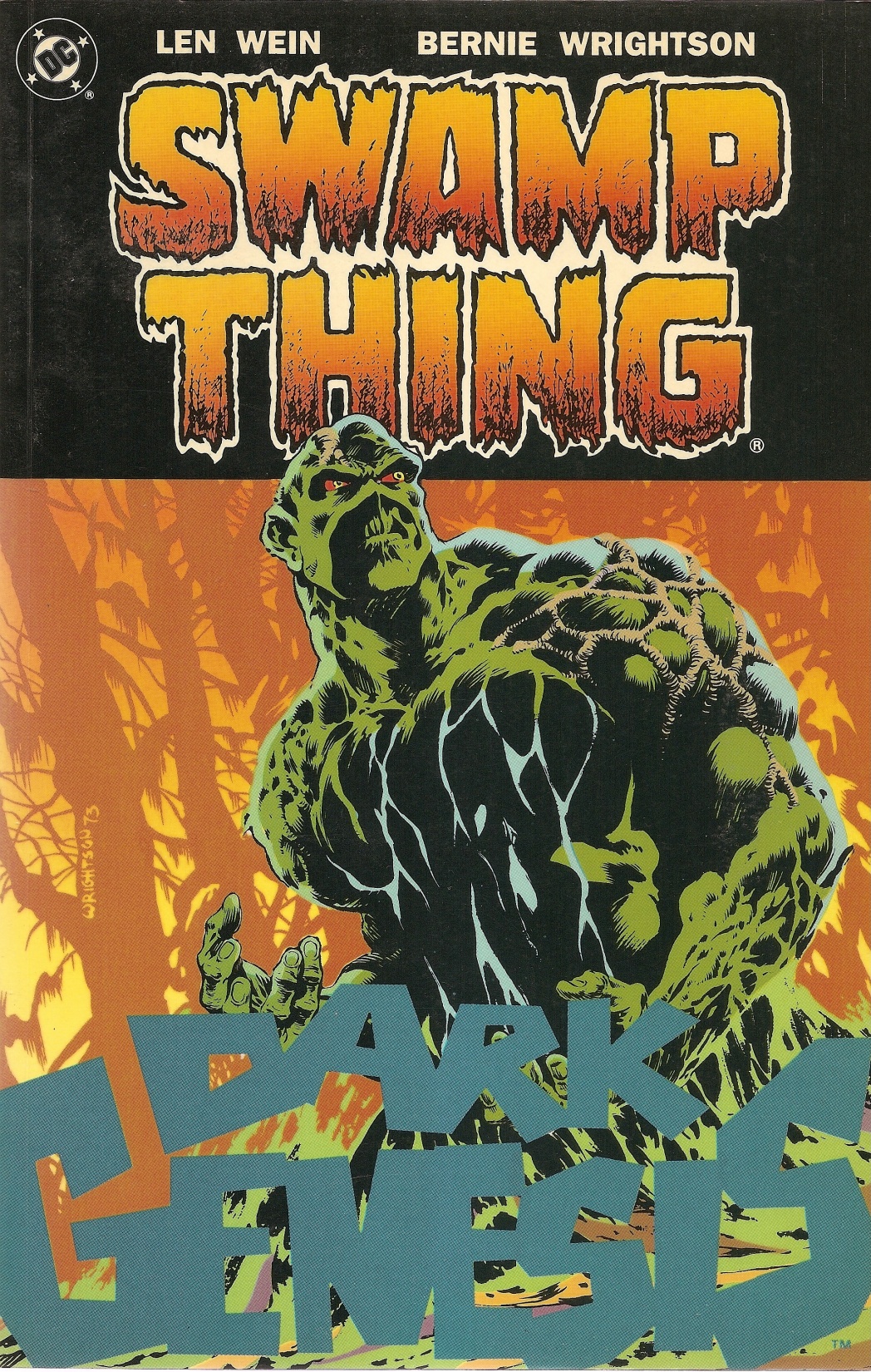 Swamp Thing 

1972
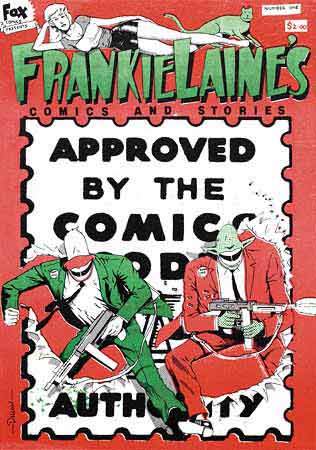 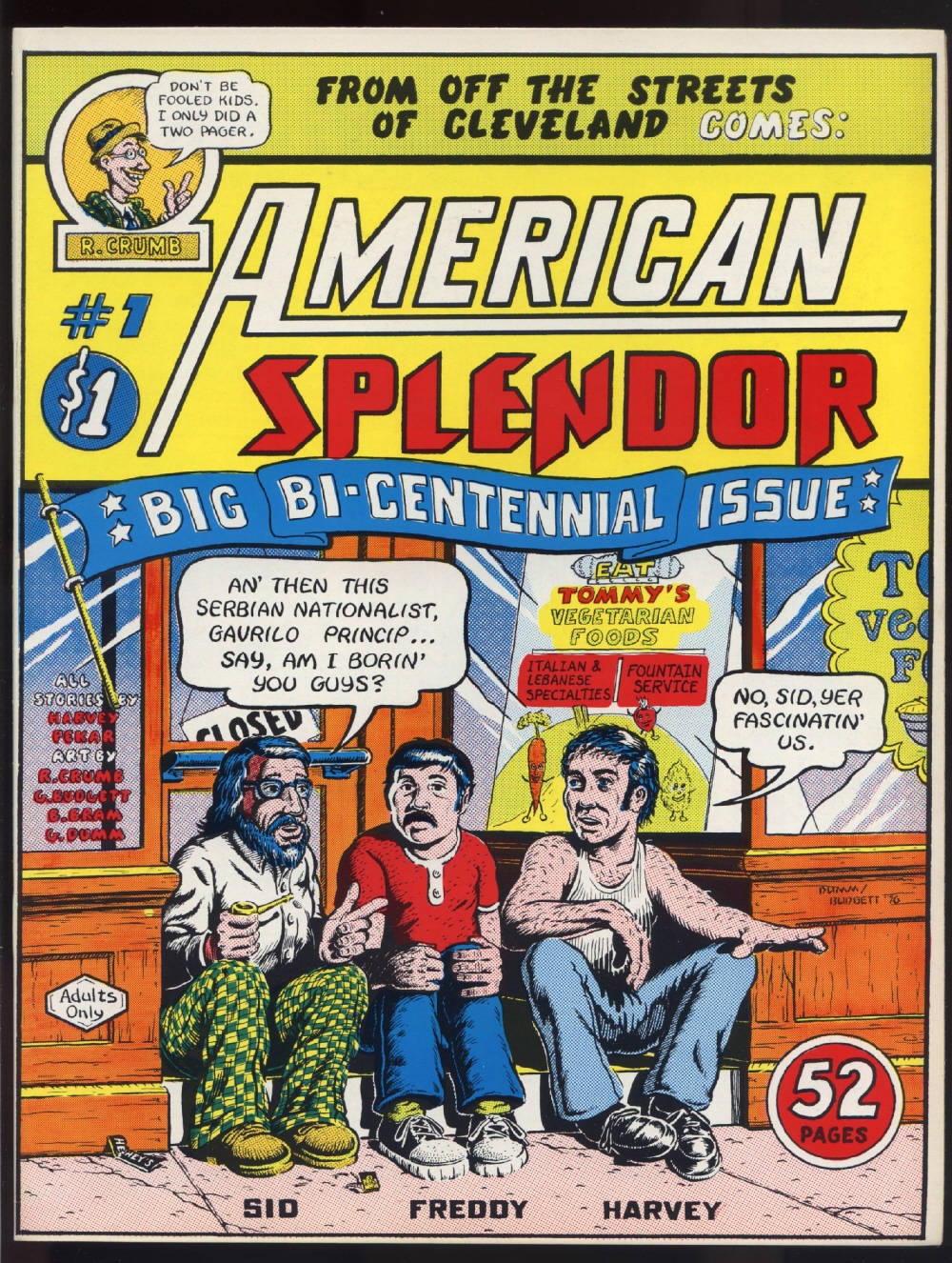 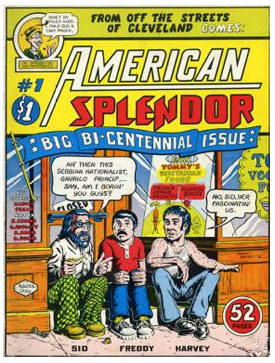 Harvey Pekar

American Splendor 

1976
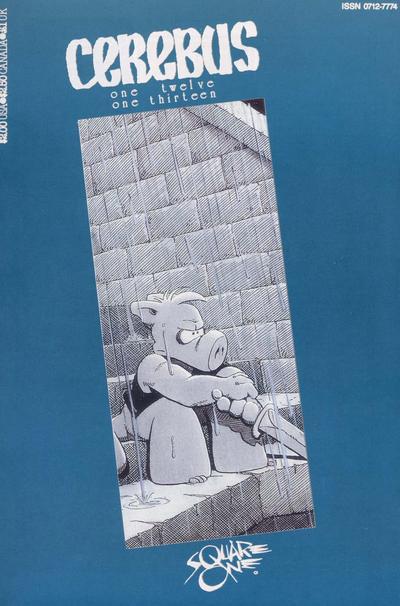 Dave Sim


Cerebus


1977
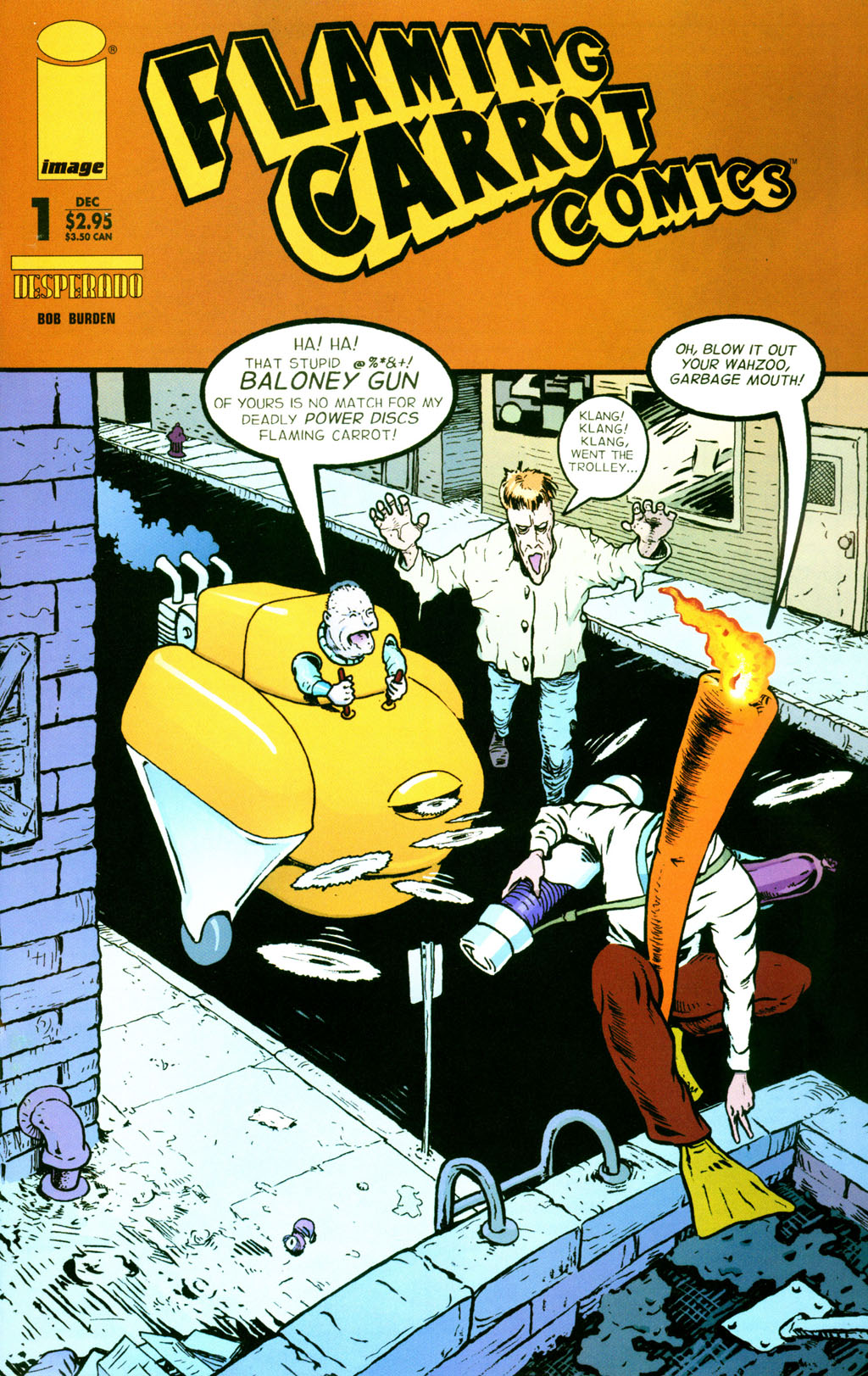 Bob Burden

Flaming Carrot 

1984
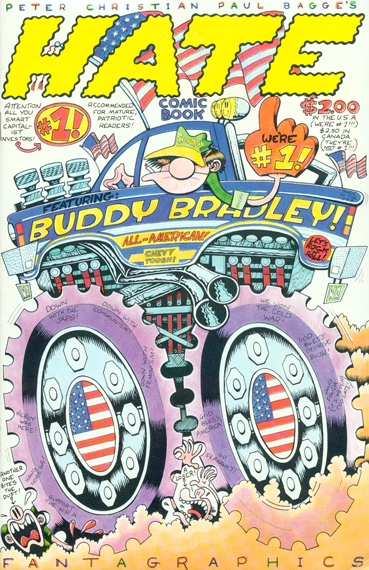 Peter Bagge

Hate 

1983